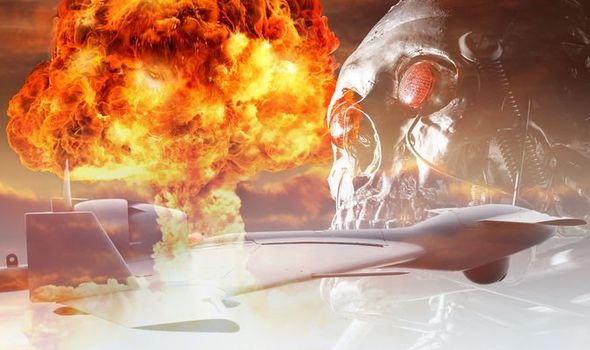 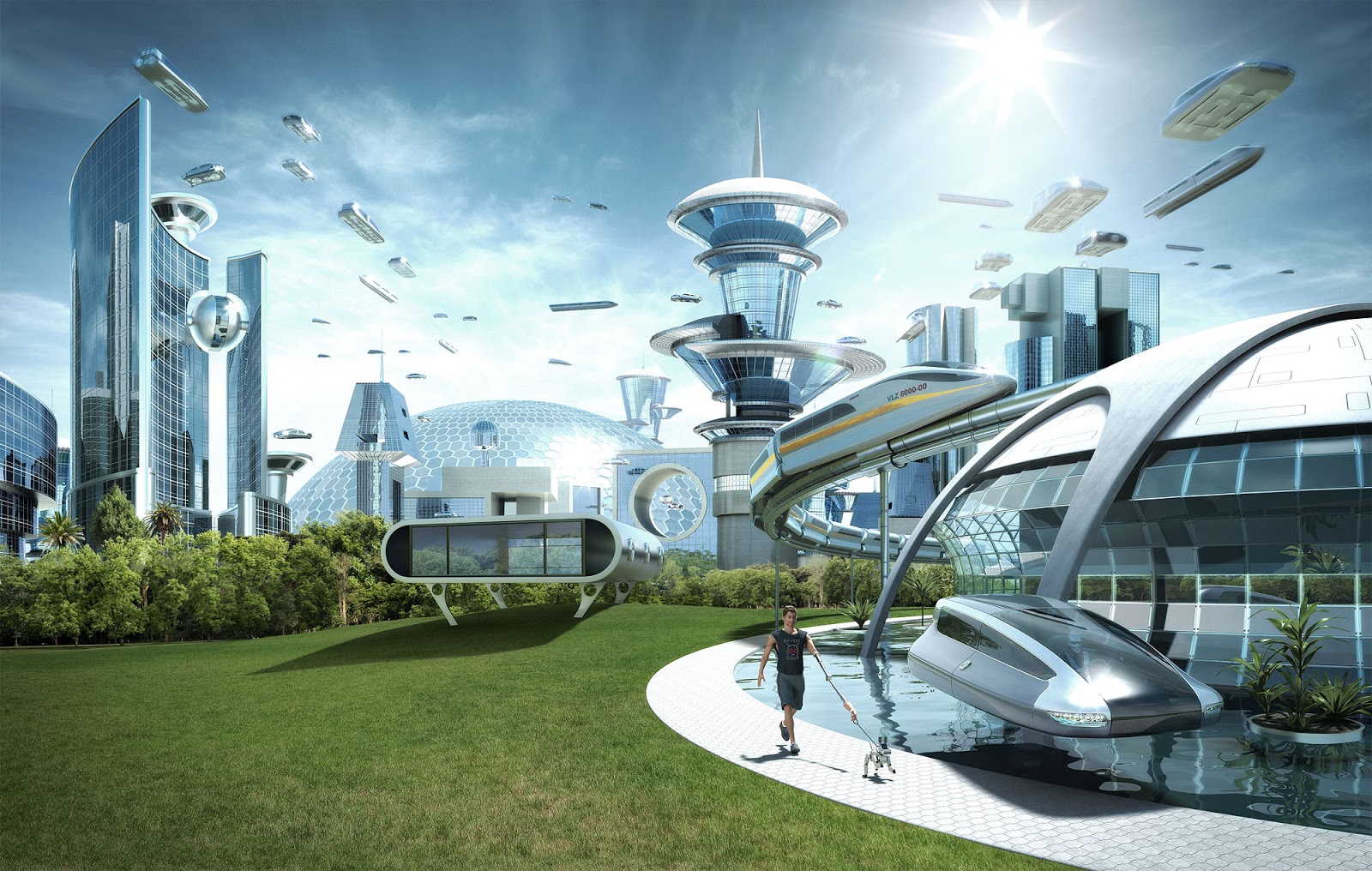 Robotic Process Automation (RPA) and PDF
Robo-PDF Apocalypse or Automated PDF Utopia?
Version - 8 Sept 2020
Neil PitmanManaging Director, Aquaforest Limited
Monday, October 27th 2020 5PM CET
Session Overview
Robotic Process Automation (RPA) 
Uses software robots to mimic human actions and automate everyday tasks.  

This session will cover 
The place that PDF plays in the RPA
How RPA fits in the wider spectrum of automation.    
Typical use cases
PDF-centric issues that need to be considered for successful implementations.
2
Copyright © 2020, PDF Association
Agenda
RPA and the Automation Spectrum
Demonstration : PDF and RPA 
PDF and RPA : The Challenge
3
Copyright © 2020, PDF Association
RPA and the Automation Spectrum
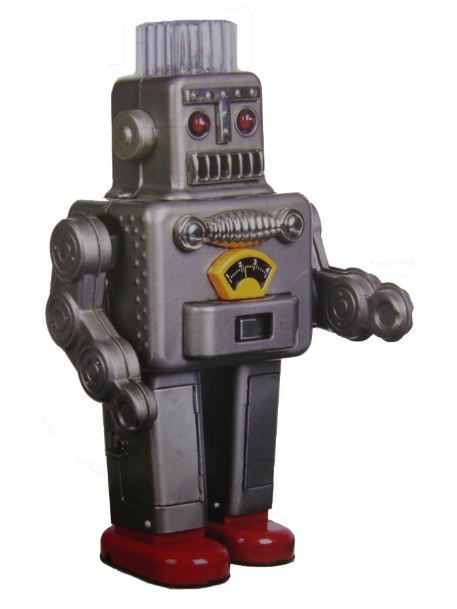 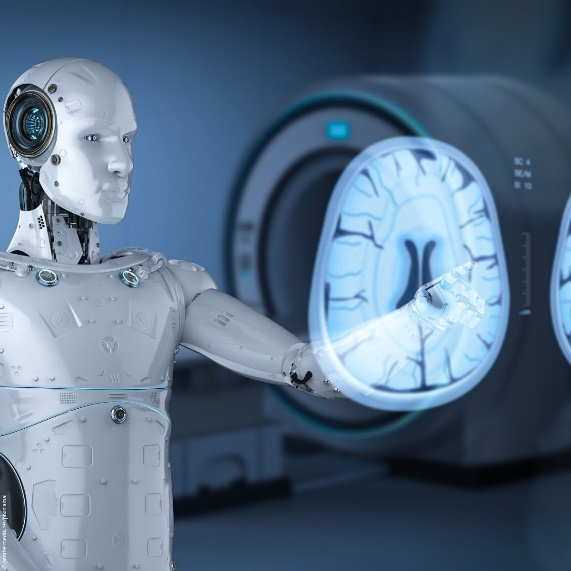 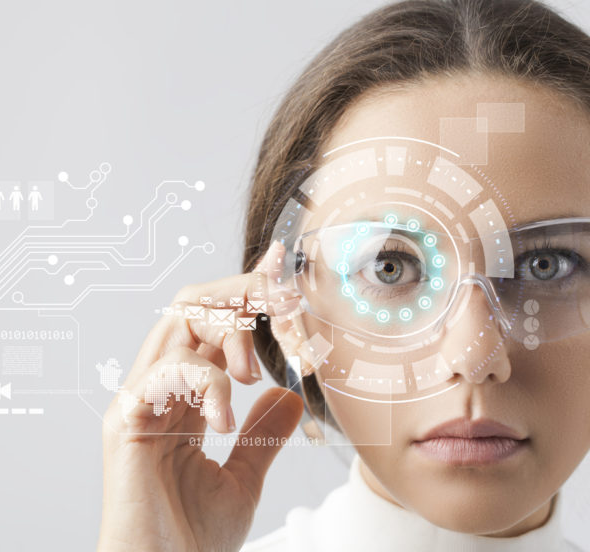 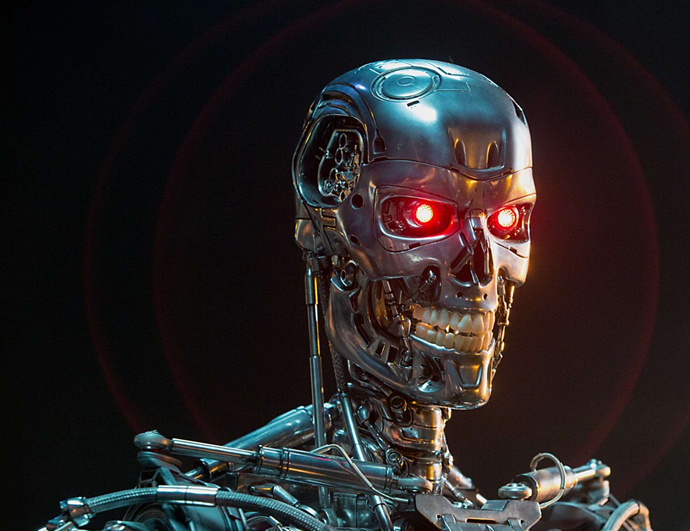 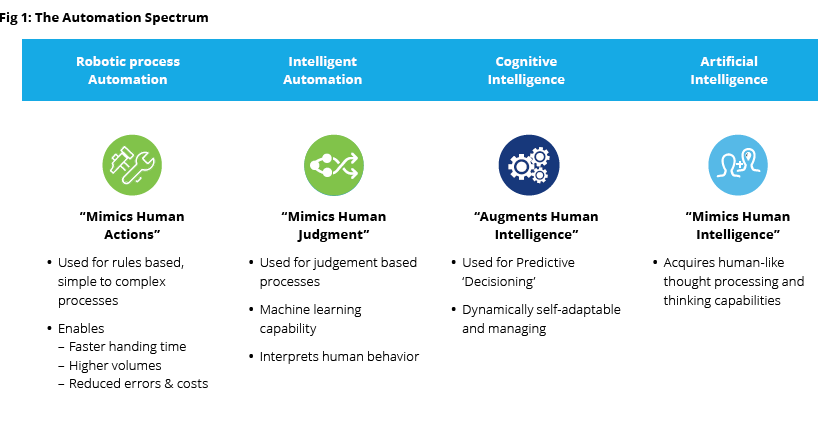 4
Copyright © 2020, PDF Association
Robotic Process Automation
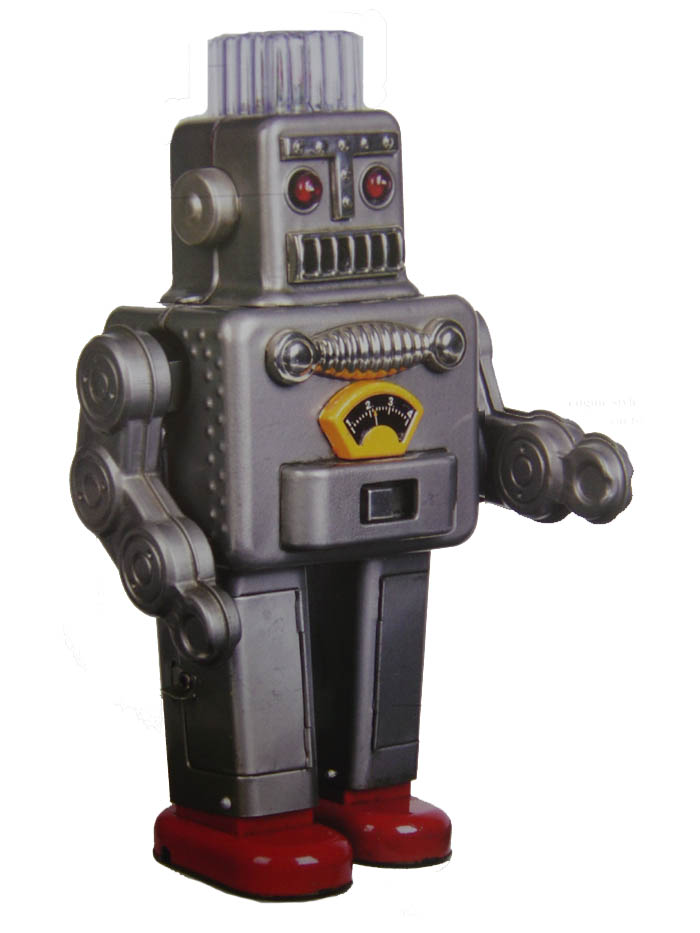 Mimics Human Actions
Used for rules based processes
Enables
Faster handing time
Higher volumes
Reduced errors & costs
Without impacting existing systems
5
Copyright © 2020, PDF Association
Typical Processes
Business Process
Consistent and routine
High volume
Prone to human error
Limited in requiring a person to make a decision
Manual data entry or “swivel chair” work
Technology
Legacy Systems
No APIs
6
Copyright © 2020, PDF Association
Common Use Cases
Payroll
Employee status changes
New hire recruitment and onboarding
Accounts receivable and payable
Invoice processing
Inventory management
Report creation
Updating CRM data
Software installations
Data migration
Vendor onboarding
7
Copyright © 2020, PDF Association
Intelligent Automation
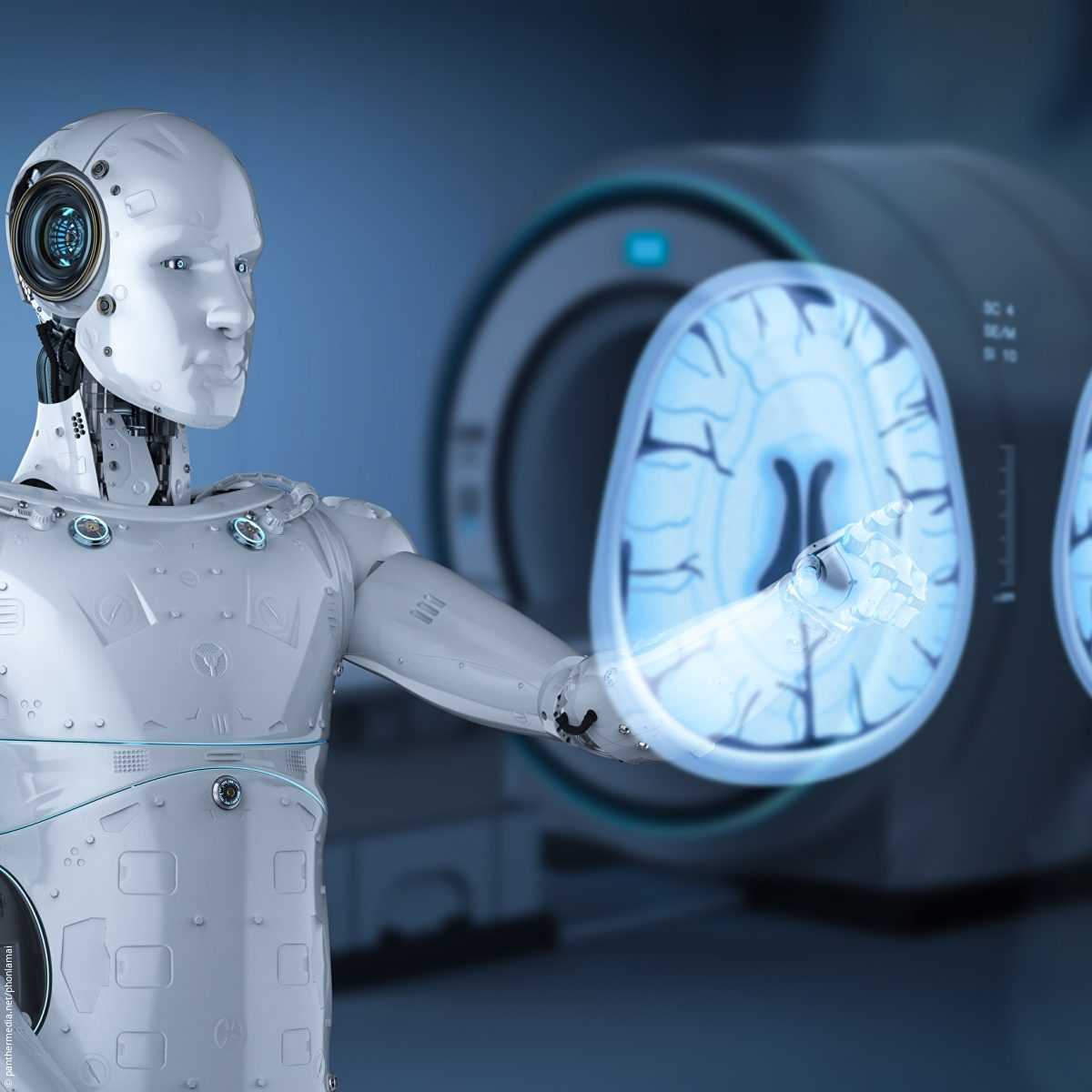 Mimics Human Judgement
Used for judgement based processes
Machine learning capability
Interprets human behaviour
8
Copyright © 2020, PDF Association
Cognitive Intelligence
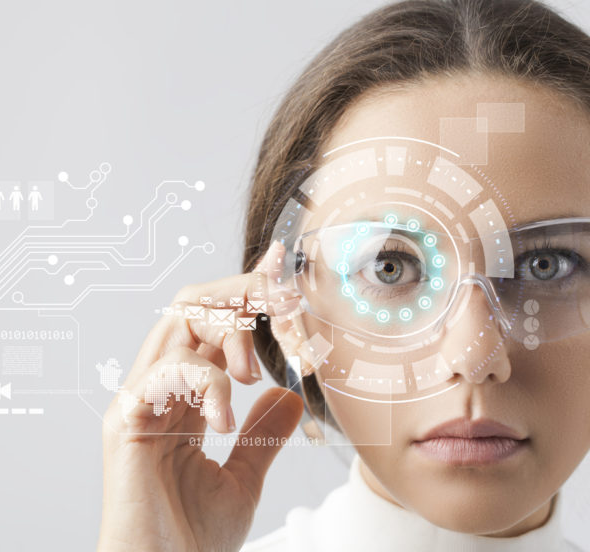 Imitate Human Processes
Natural Language
Image Recognition
Augments Human Intelligence
9
Copyright © 2020, PDF Association
AI
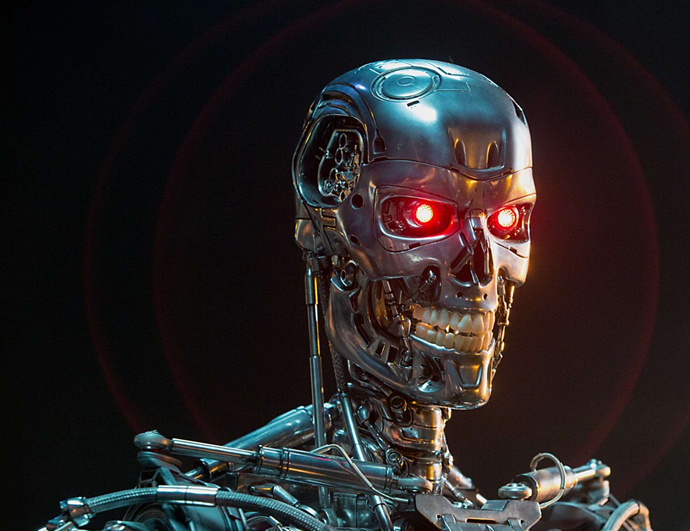 Mimics Human Intelligence
Acquires human-like thought processing and thinking capabilities
10
Copyright © 2020, PDF Association
RPA Demonstration
Demonstration using Microsoft Power Automate


Many other RPA platforms are available
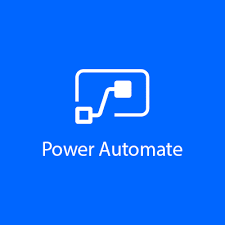 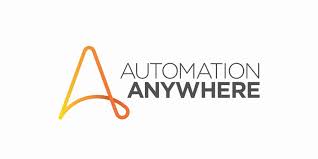 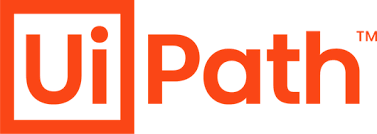 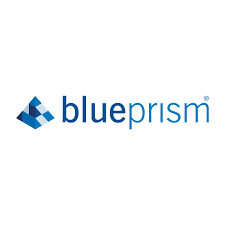 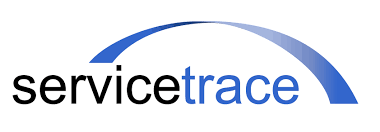 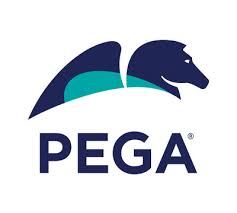 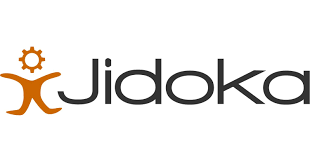 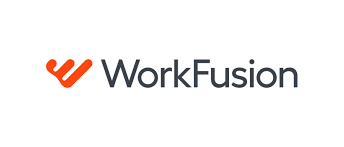 11
Copyright © 2020, PDF Association
Asset Registration Use Case
Asset Registration
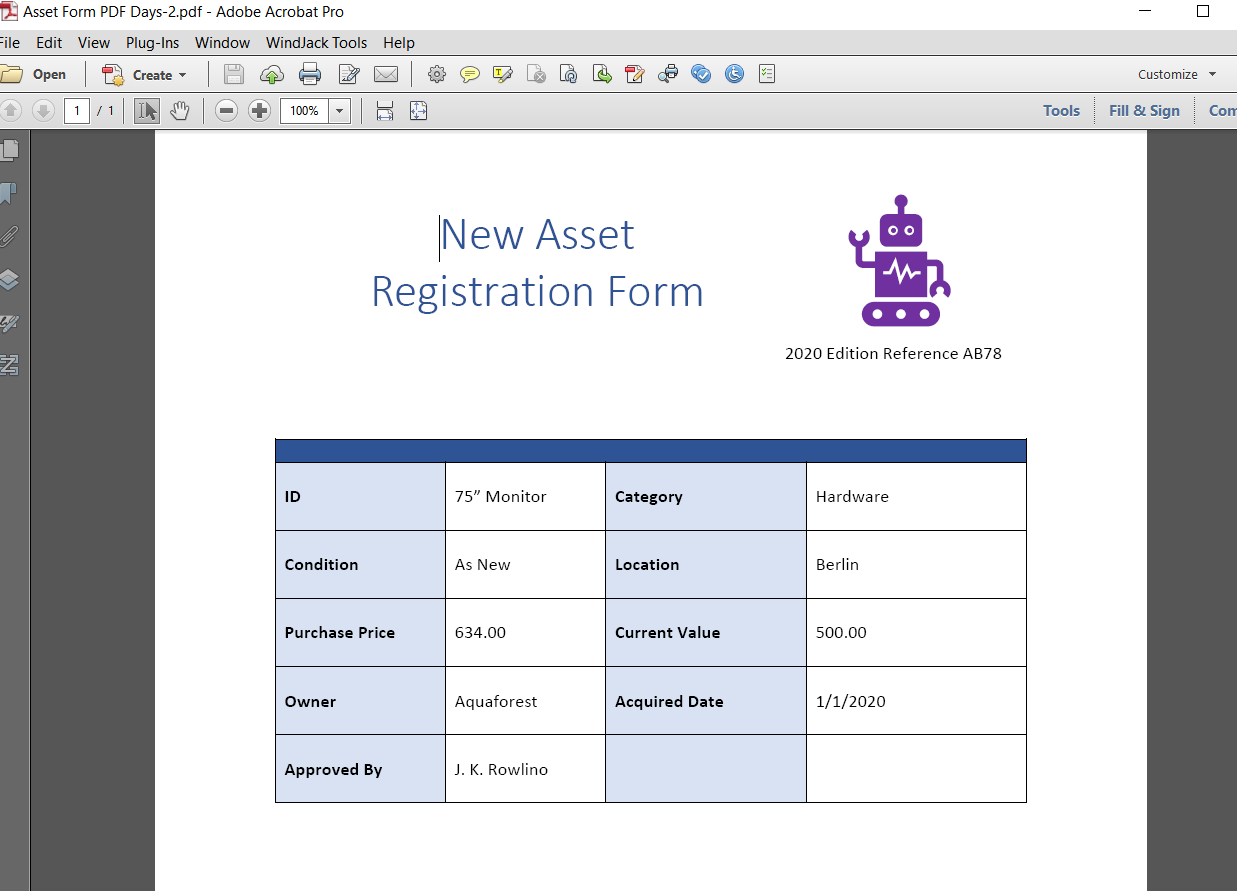 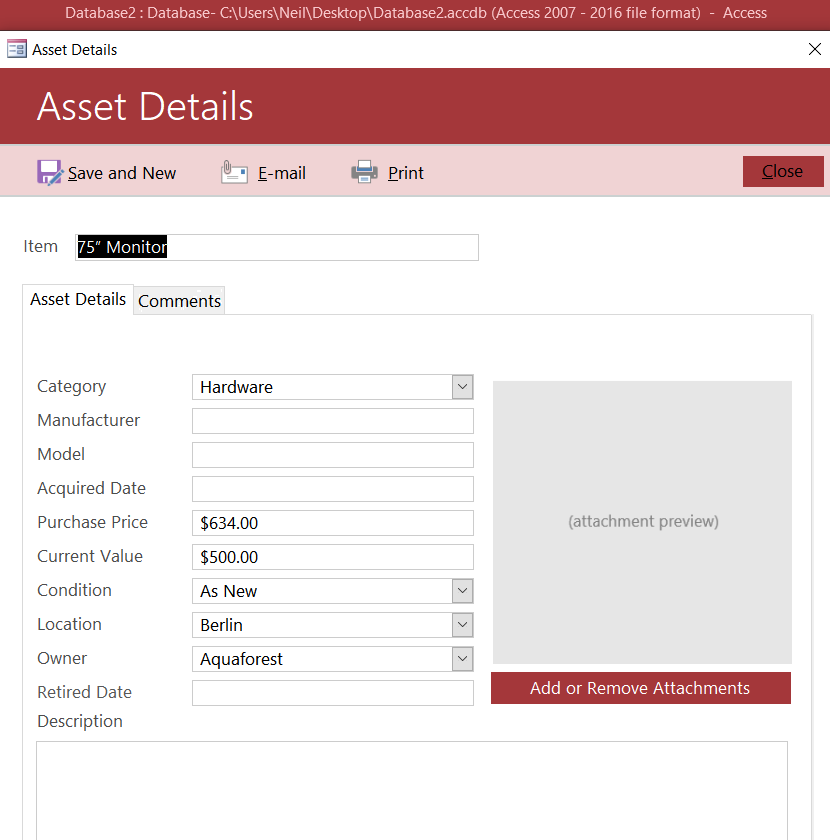 12
Copyright © 2020, PDF Association
RPA Workflow
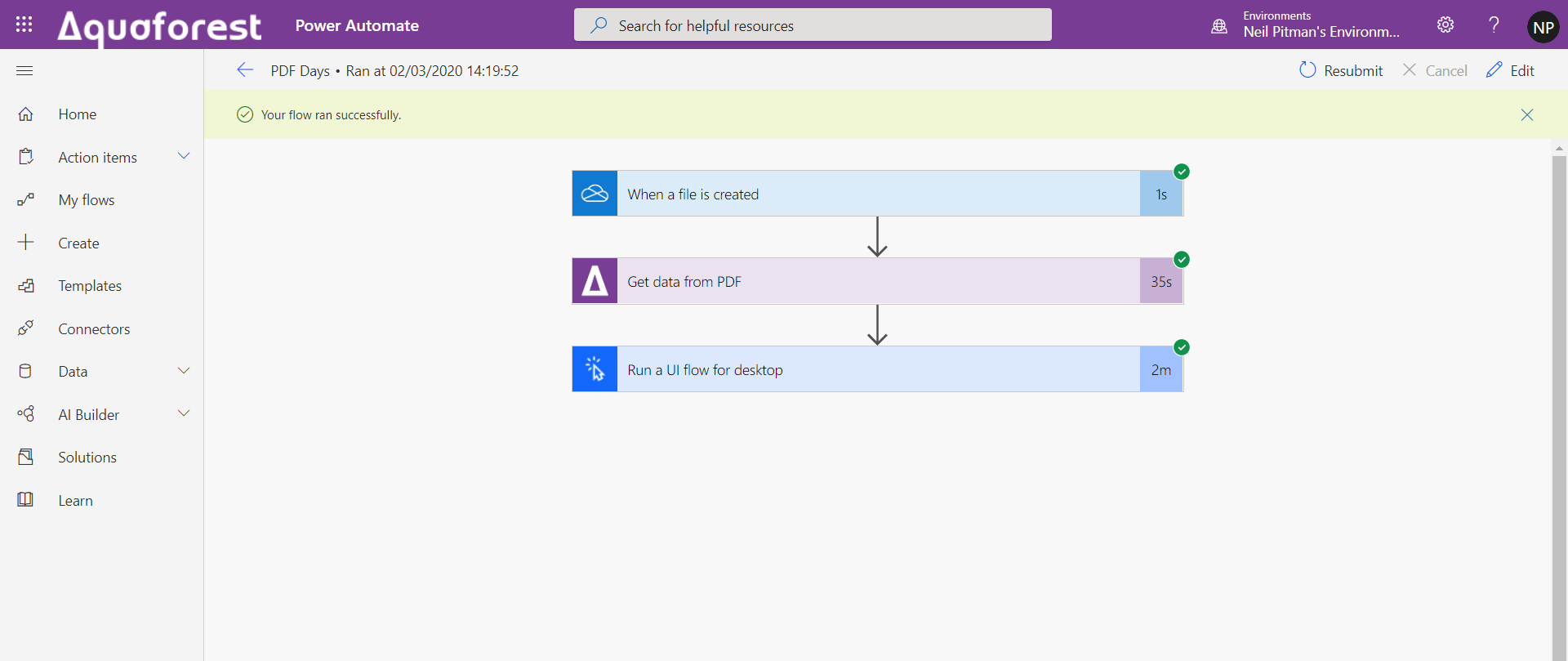 13
Copyright © 2020, PDF Association
Get The PDF Data
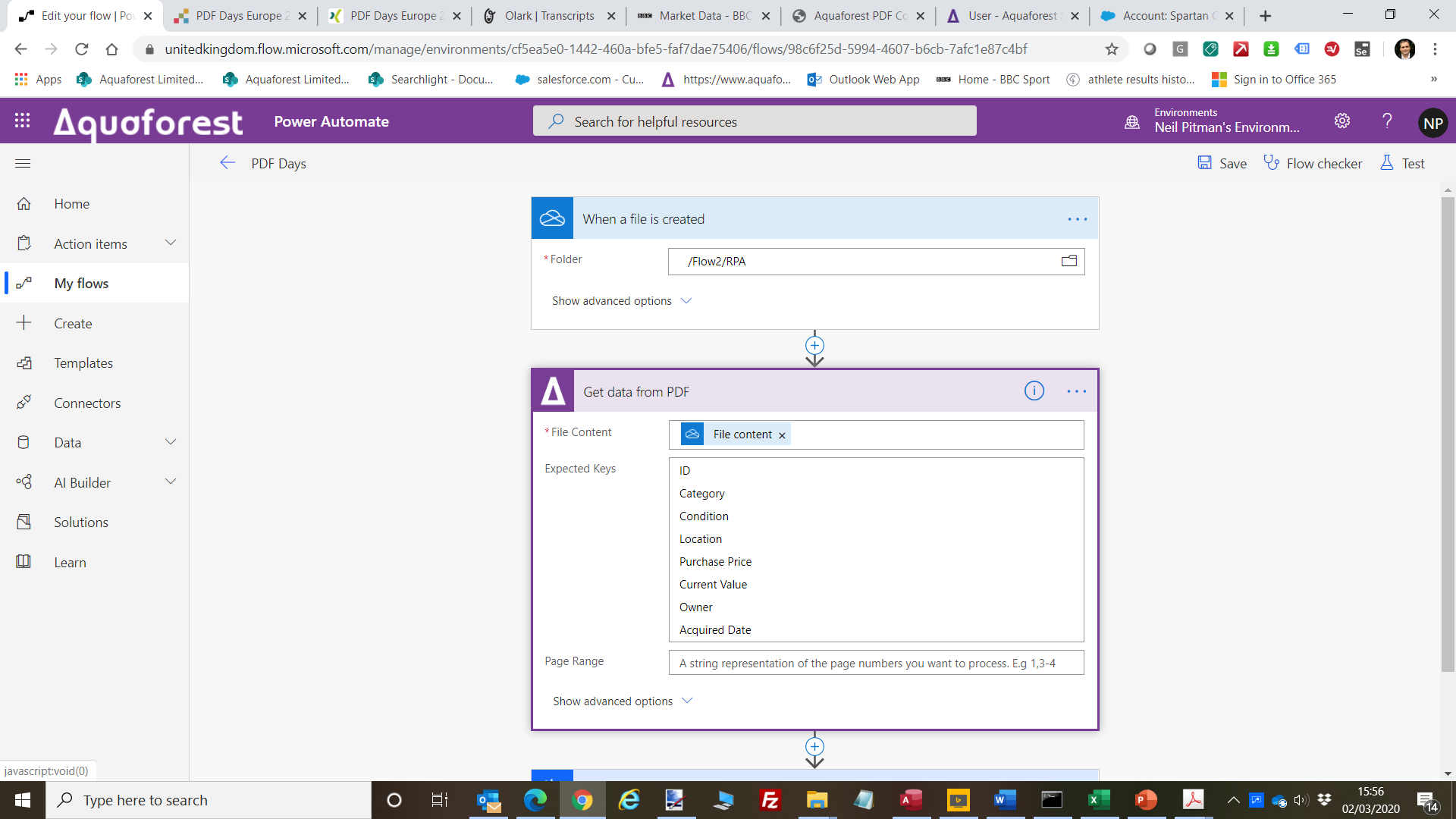 14
Copyright © 2020, PDF Association
Send The Data to the UI Flow
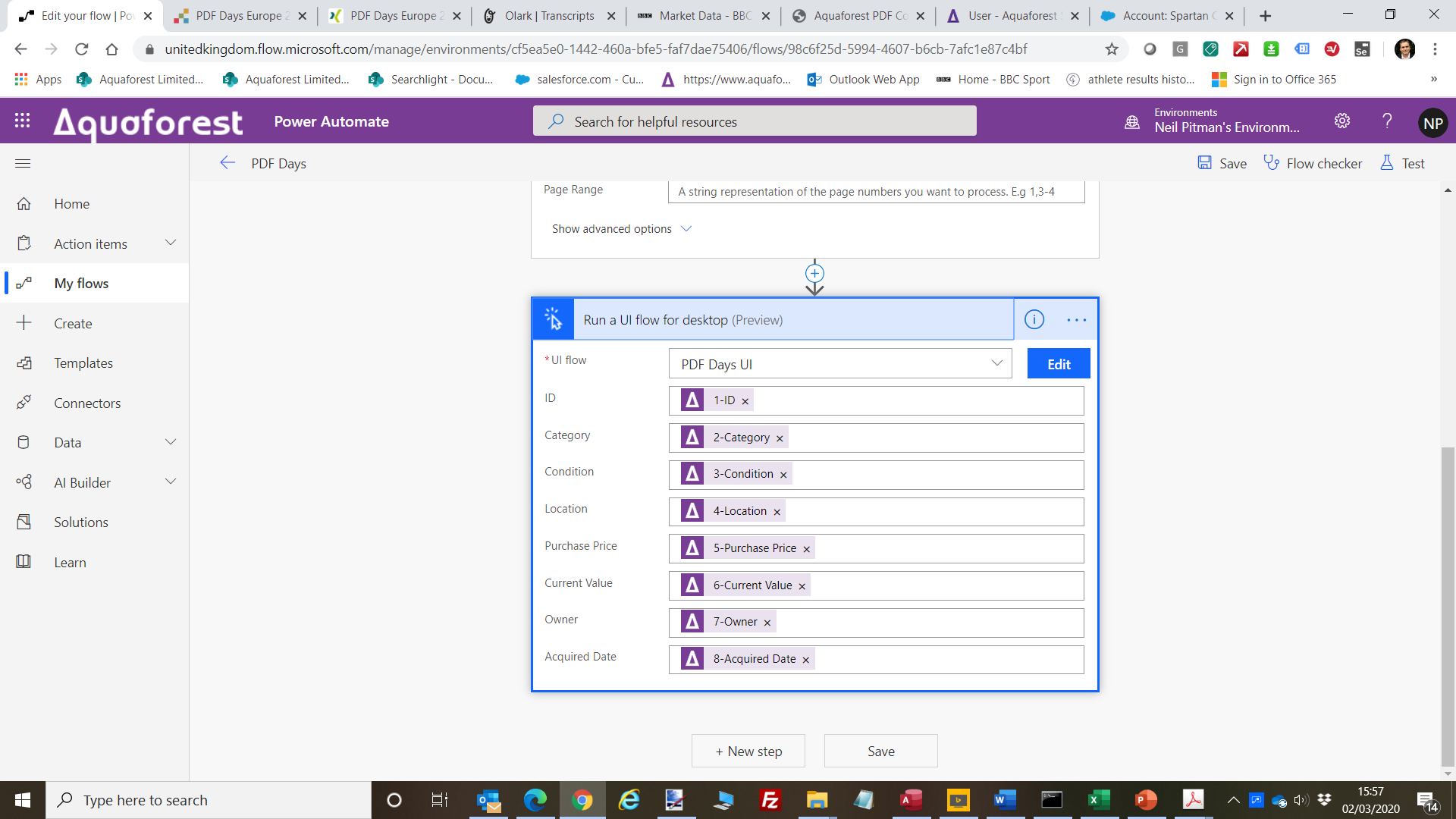 15
Copyright © 2020, PDF Association
UI Flow Automates User Actions
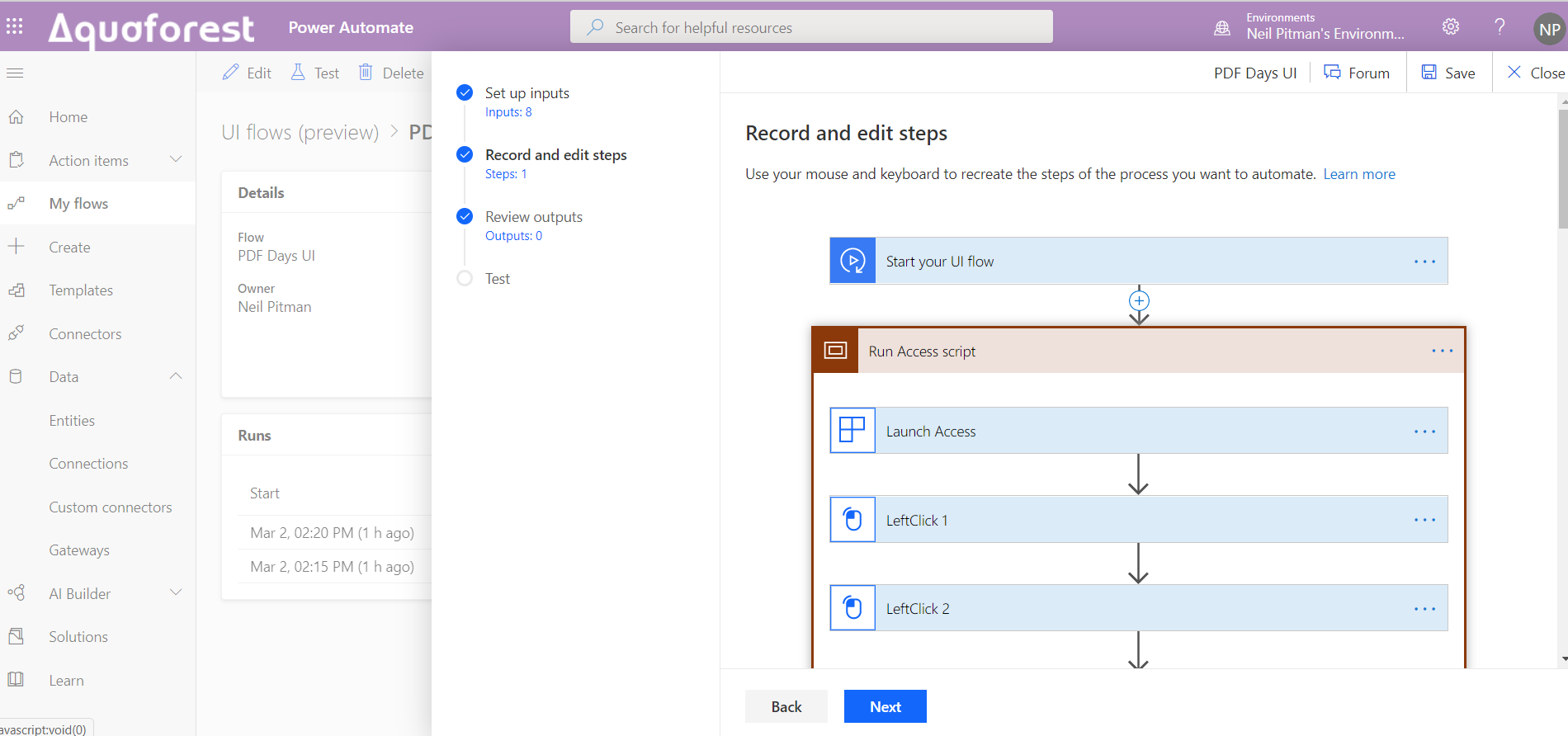 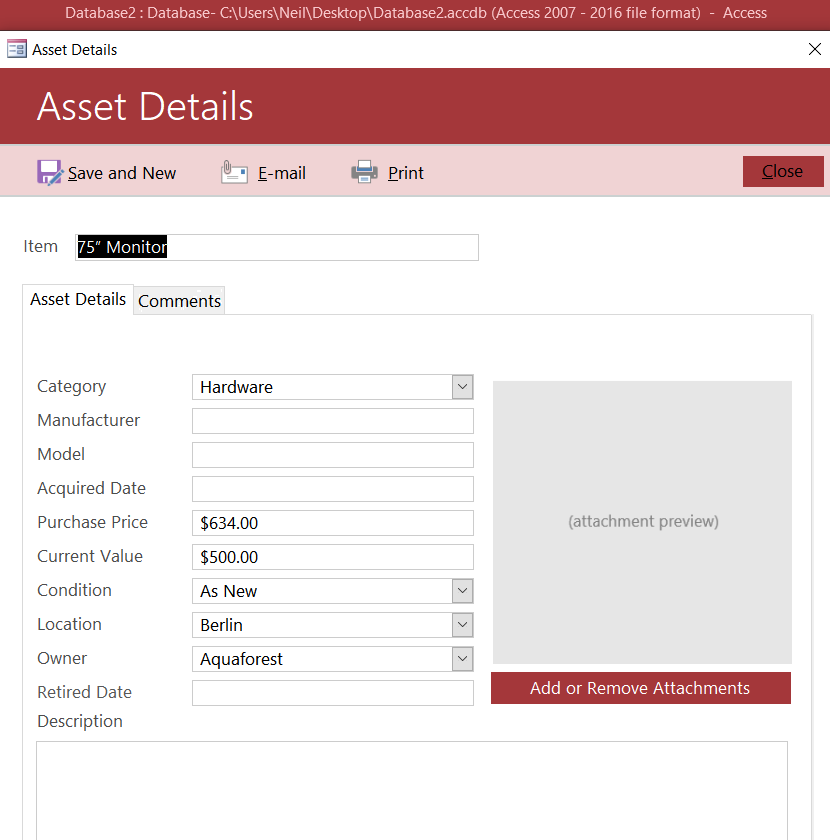 16
Copyright © 2020, PDF Association
Demo Video#1 – Recording UI Flow
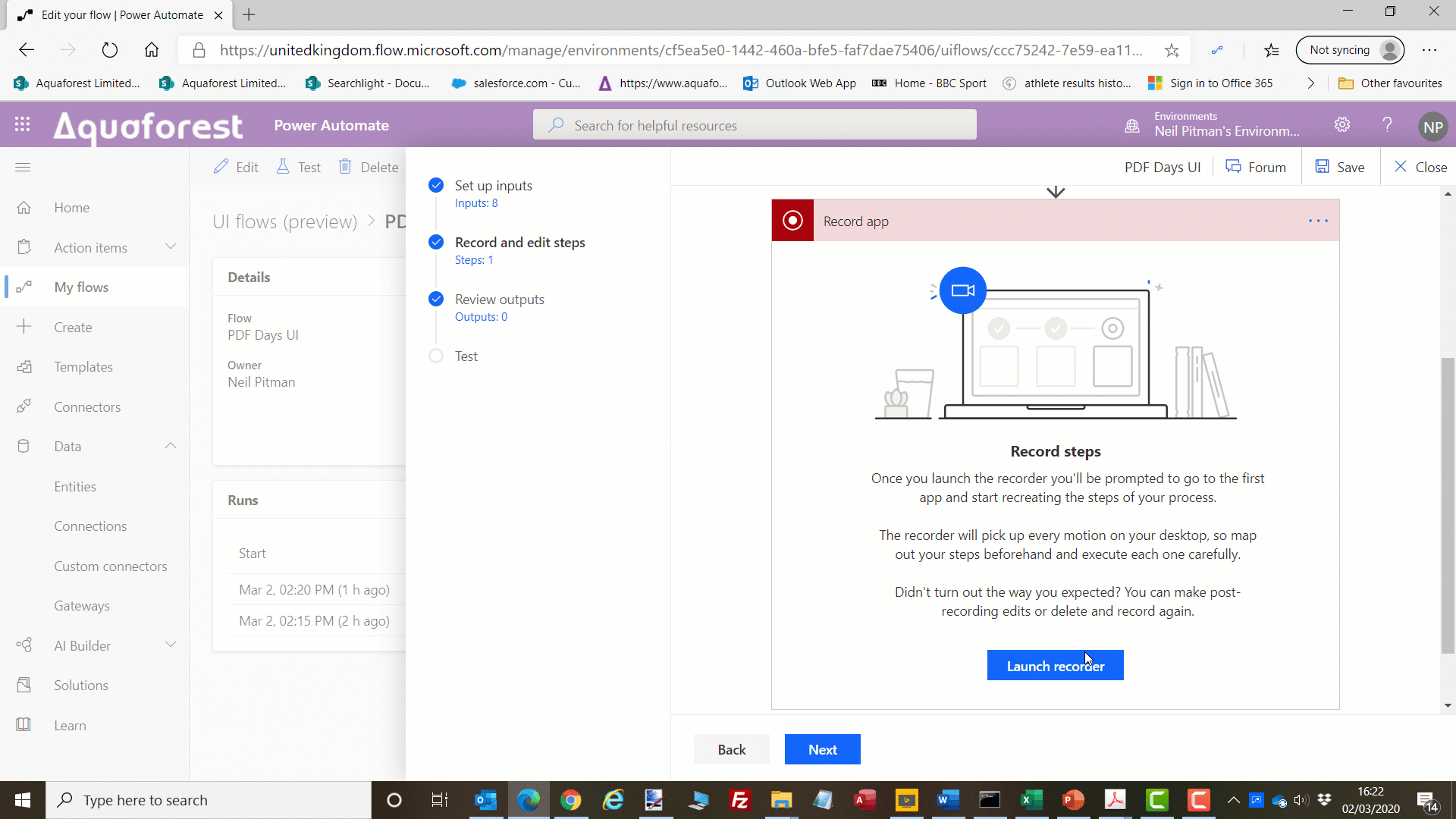 17
Copyright © 2020, PDF Association
Demo Video#2 – RPA Running
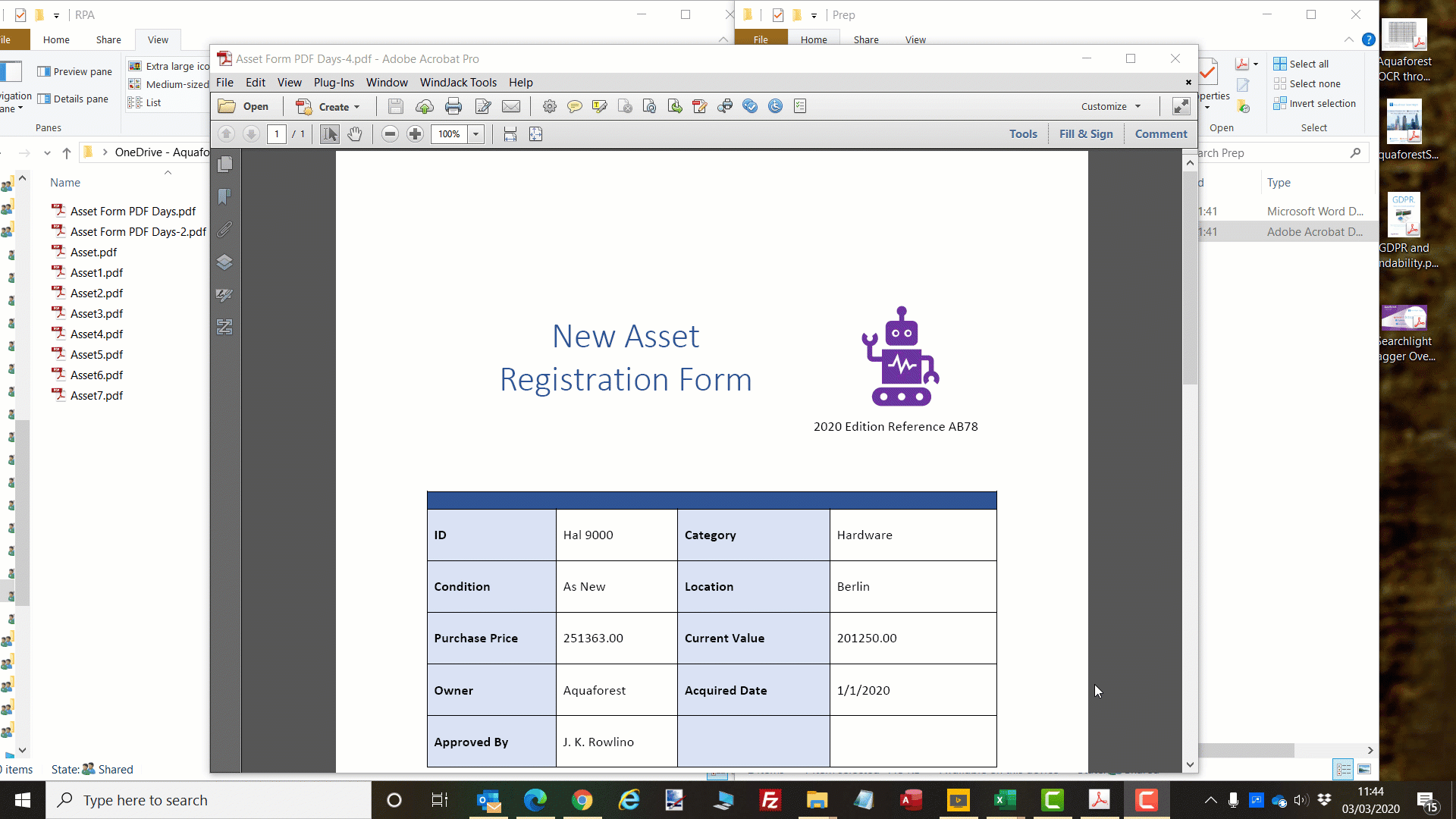 <Video Here>
18
Copyright © 2020, PDF Association
“Unassisted” Use Case
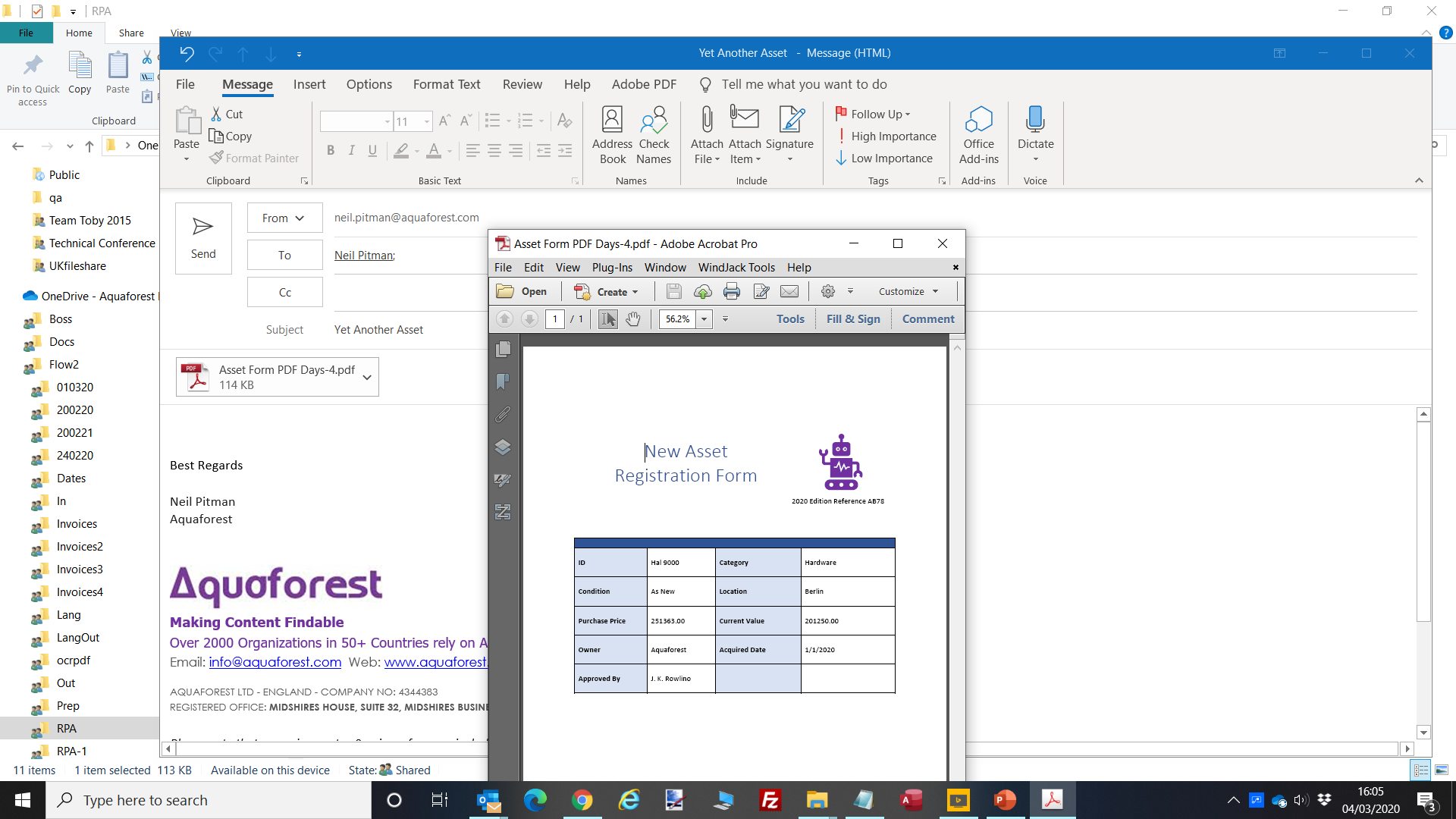 19
Copyright © 2020, PDF Association
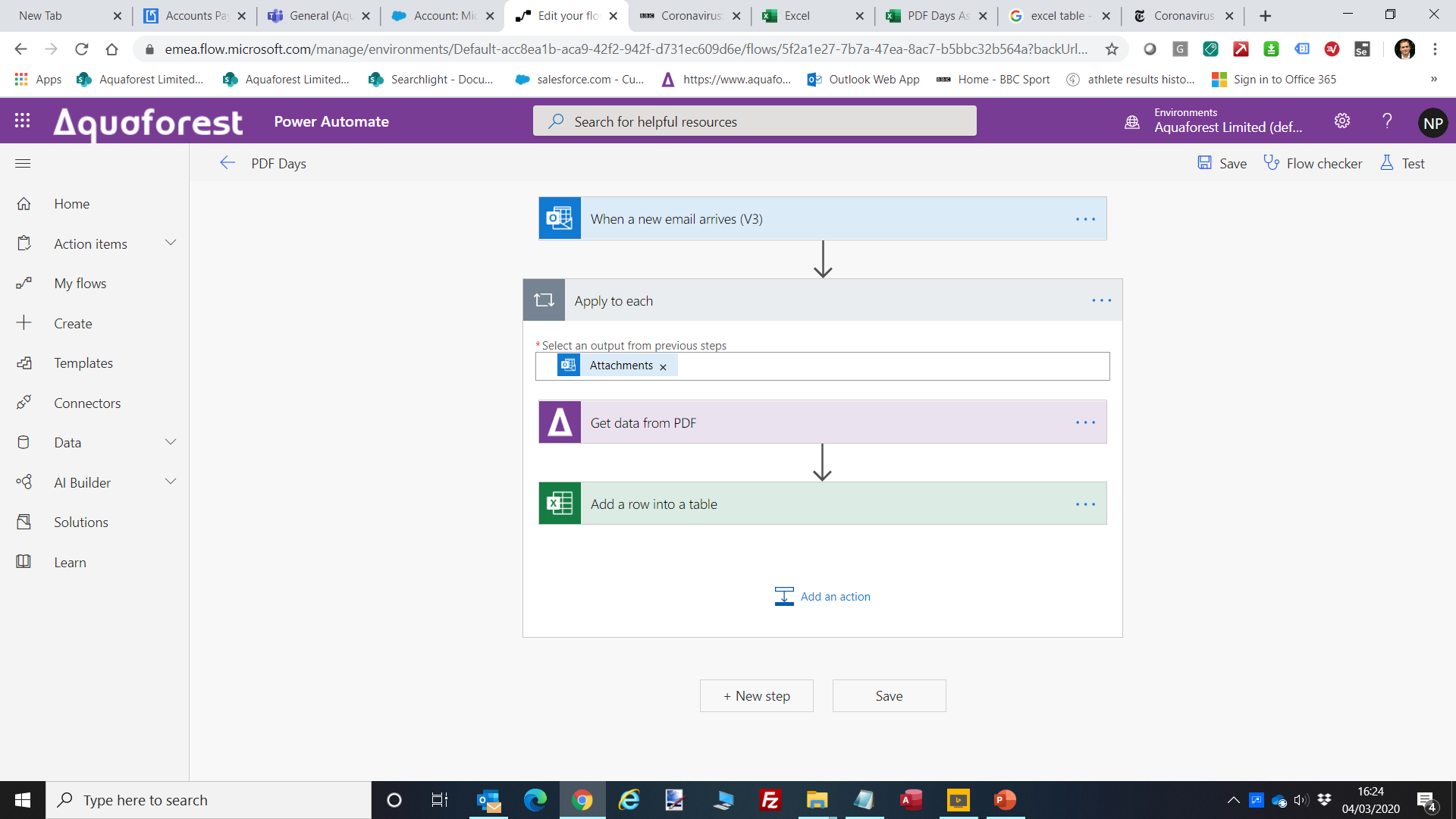 20
Copyright © 2020, PDF Association
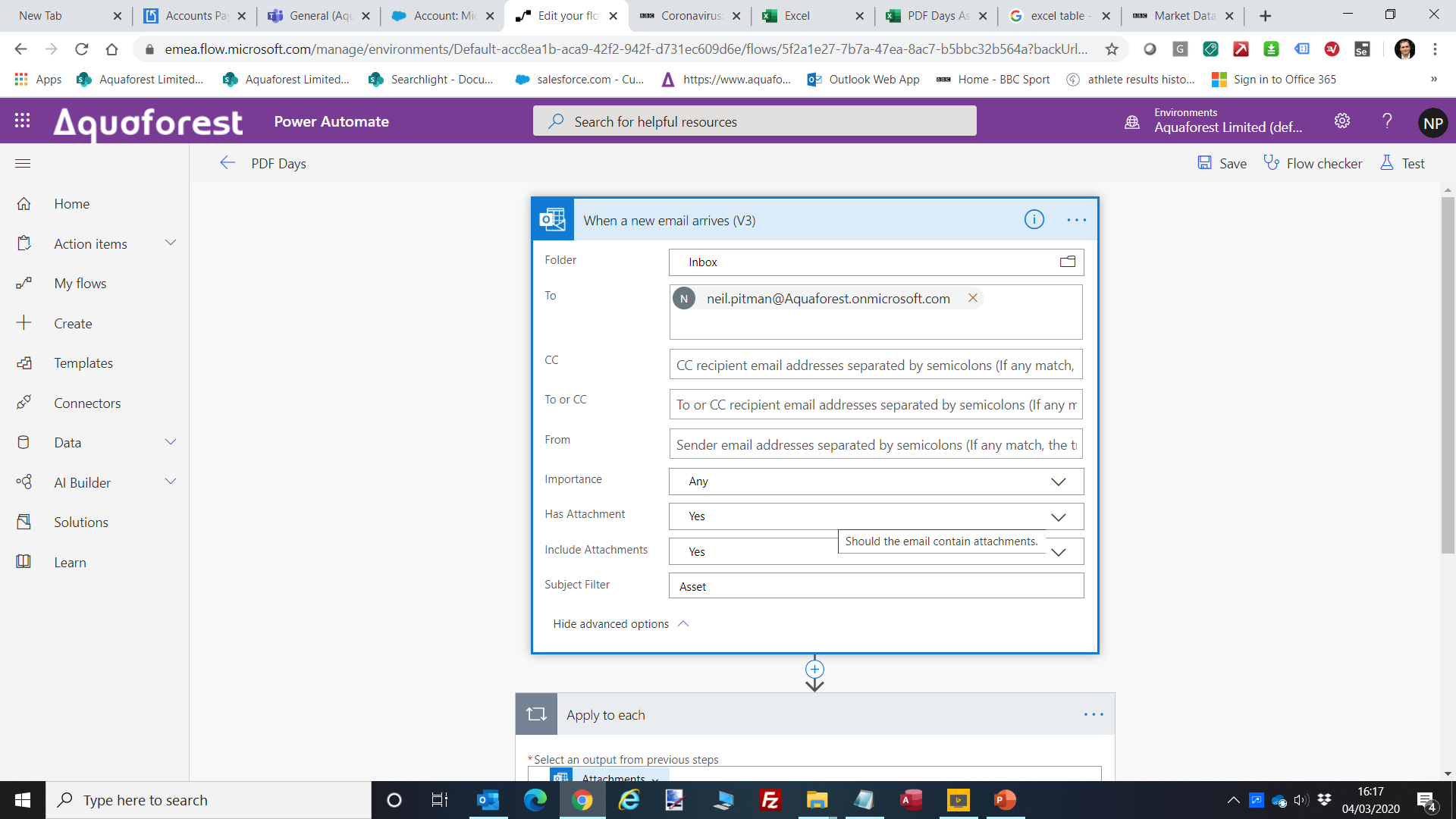 21
Copyright © 2020, PDF Association
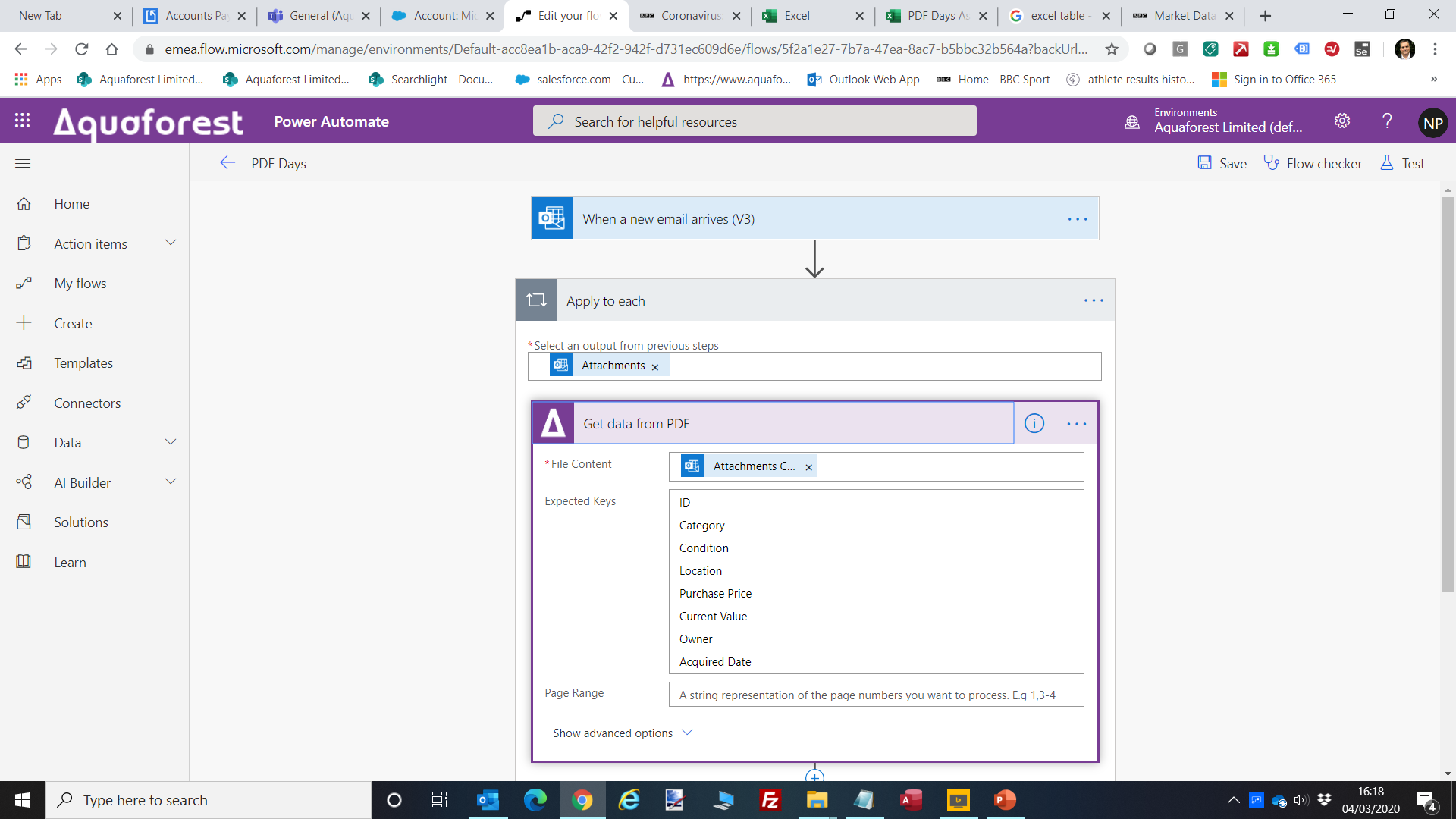 22
Copyright © 2020, PDF Association
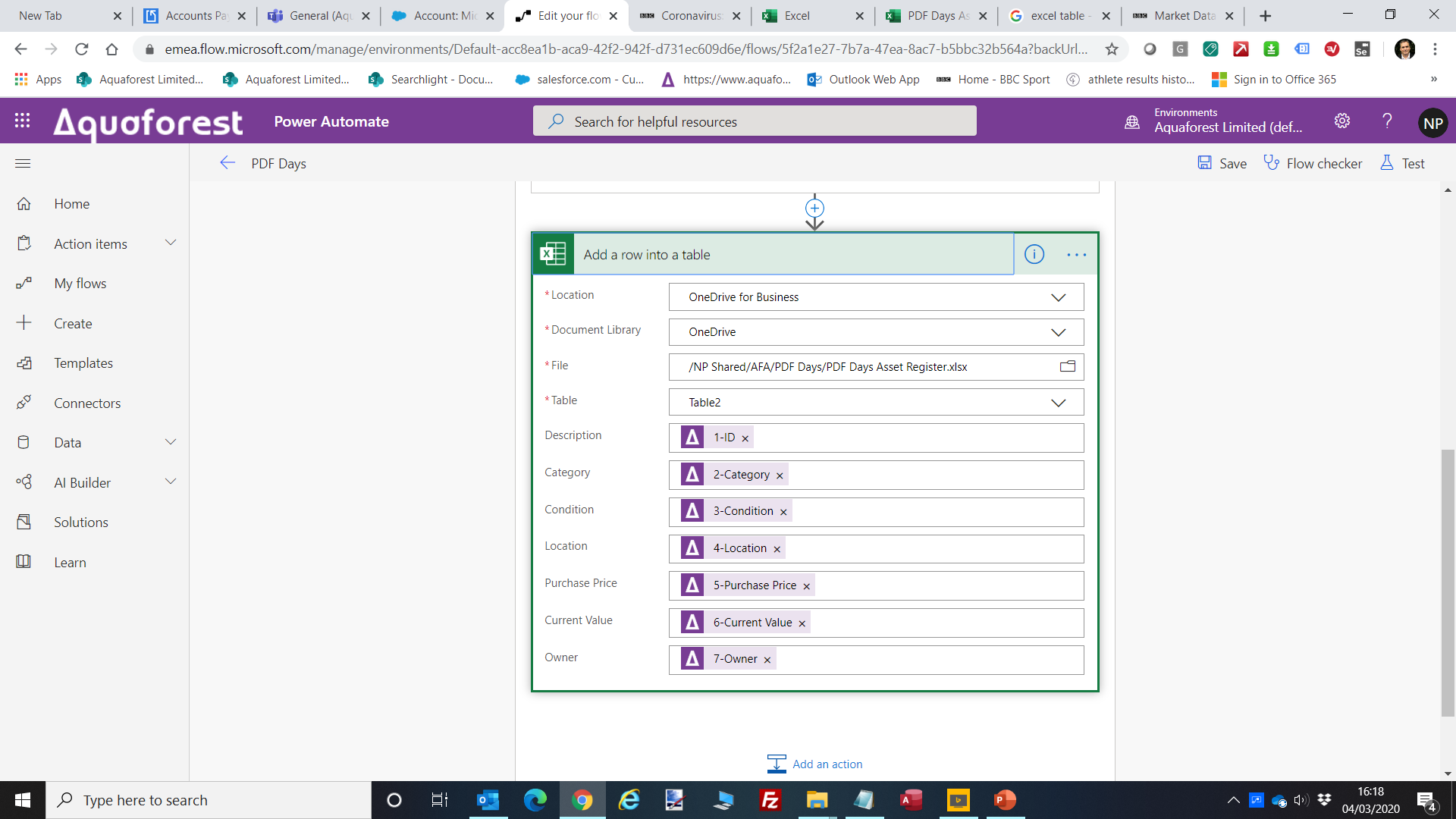 23
Copyright © 2020, PDF Association
Simple Unassisted Case
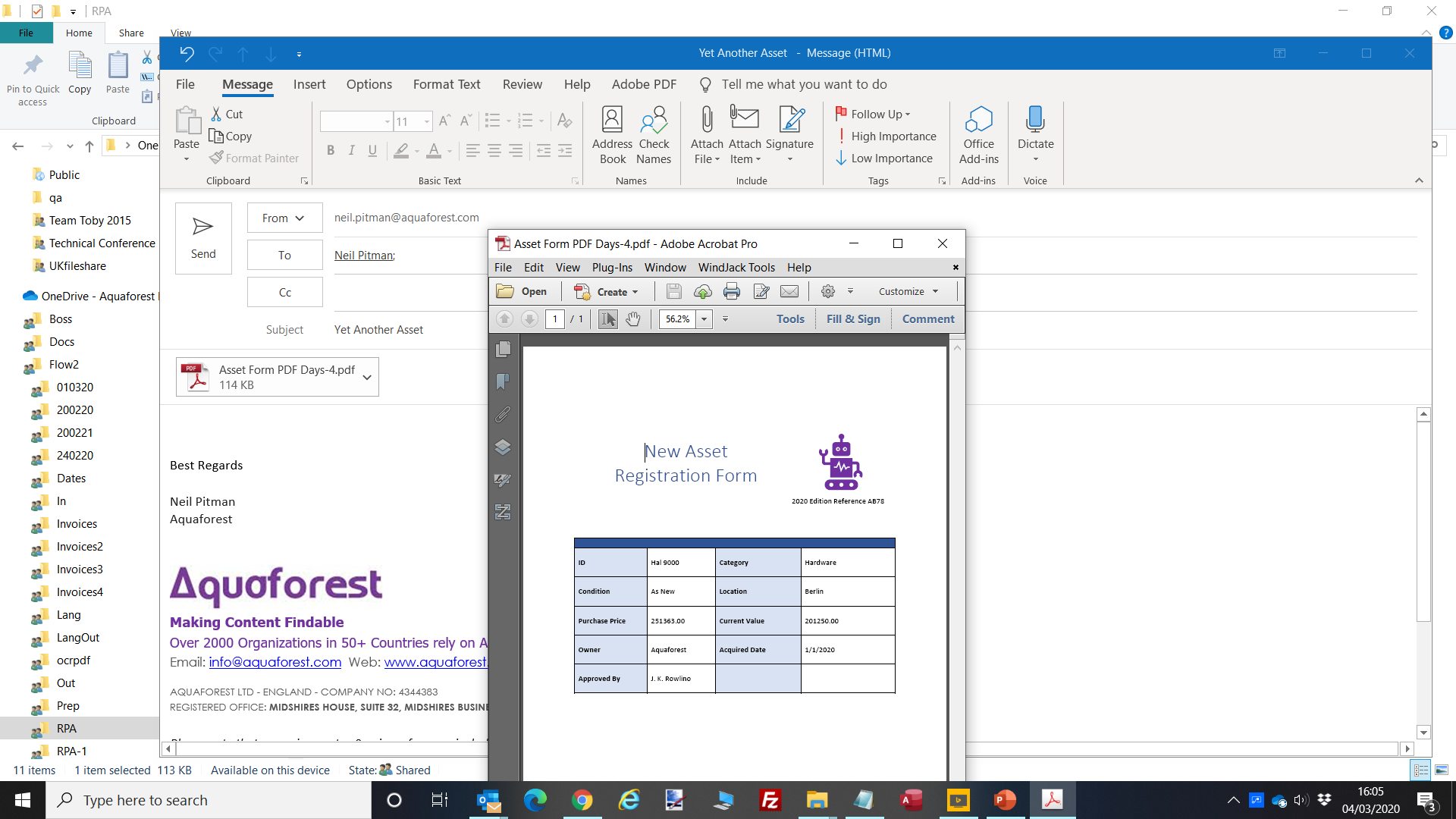 24
Copyright © 2020, PDF Association
PDF Data for RPA : The Challenge
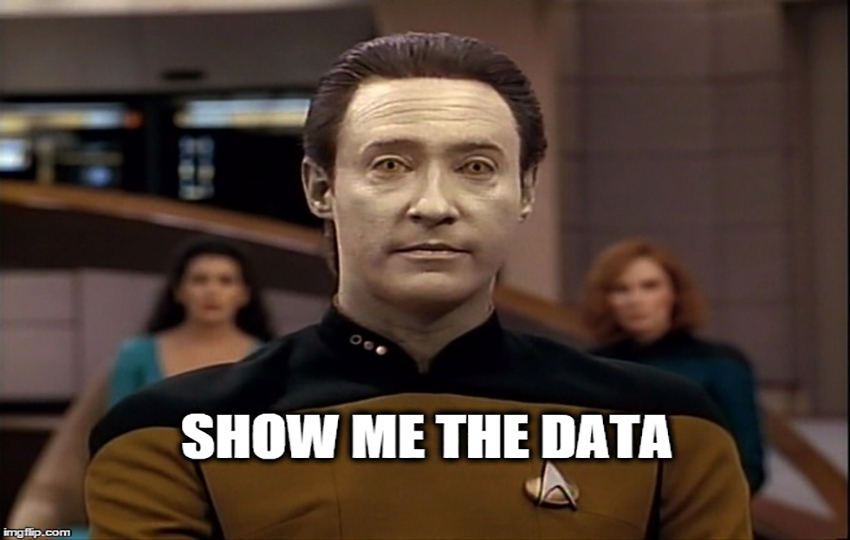 As part of the RPA pipeline 
Extract, Process and Recognize PDF
Structured and Semi-Structured data
25
Copyright © 2020, PDF Association
PDF Data for RPA : Approaches
Rely on Text Extraction Alone
XMP
Embedded
XML
JSON
Tagged PDF
Custom Metadata
26
Copyright © 2020, PDF Association
PDF Text Extraction Issues
Extractable Data
Security
Full Text 
Character Encoding
Text Sequencing
27
Copyright © 2020, PDF Association
XMP
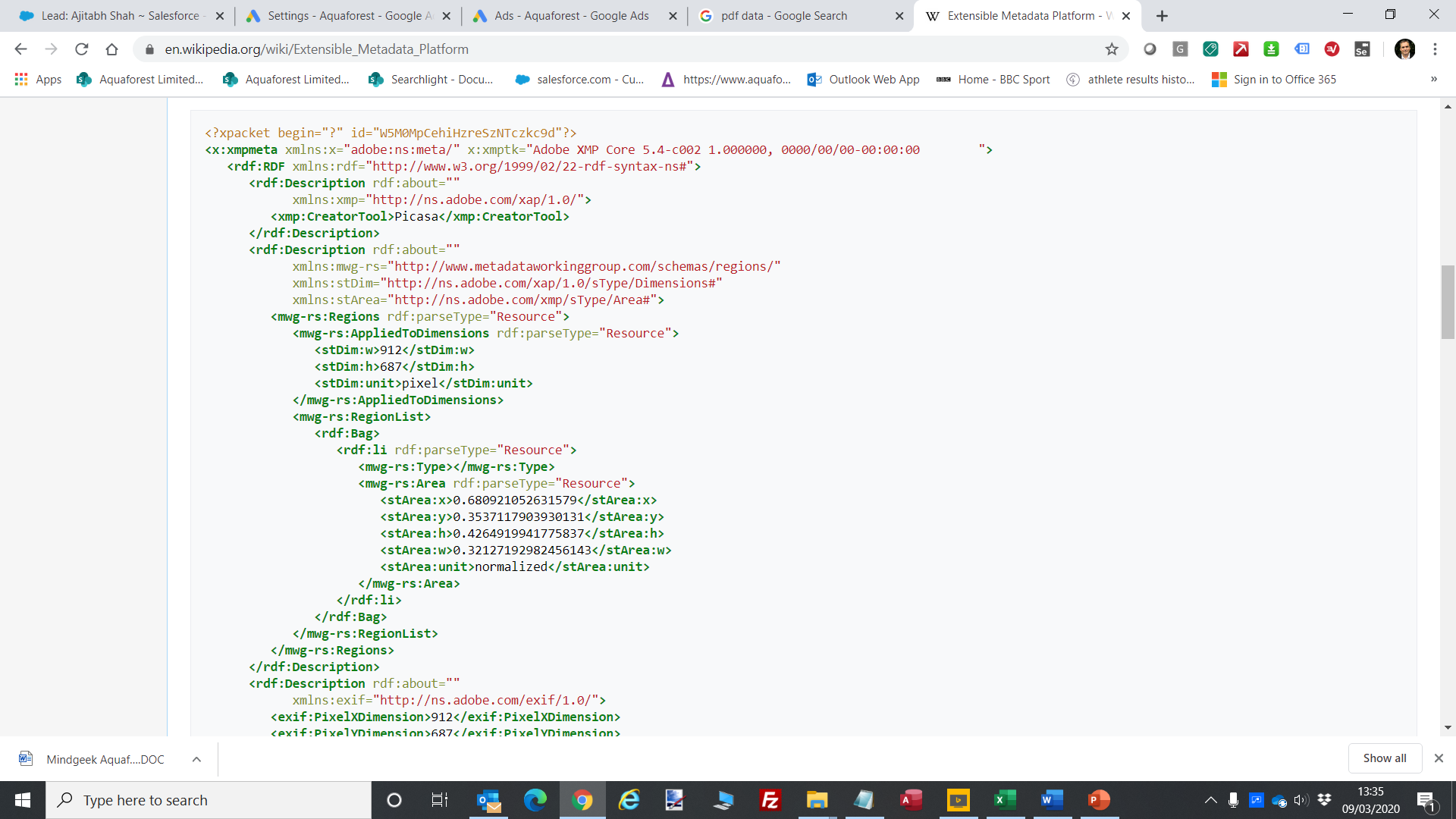 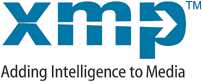 28
Copyright © 2020, PDF Association
Embedded XML or JSON
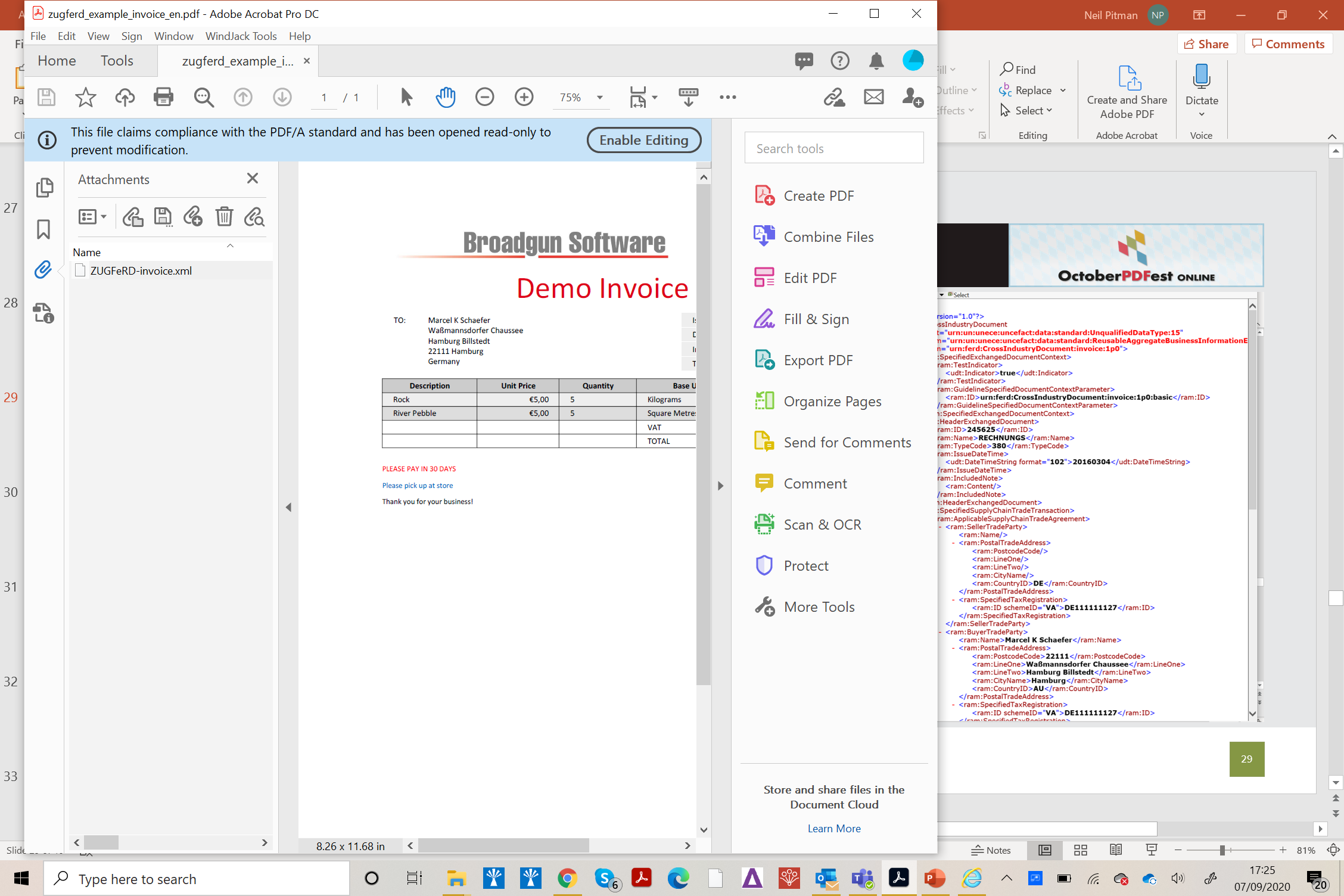 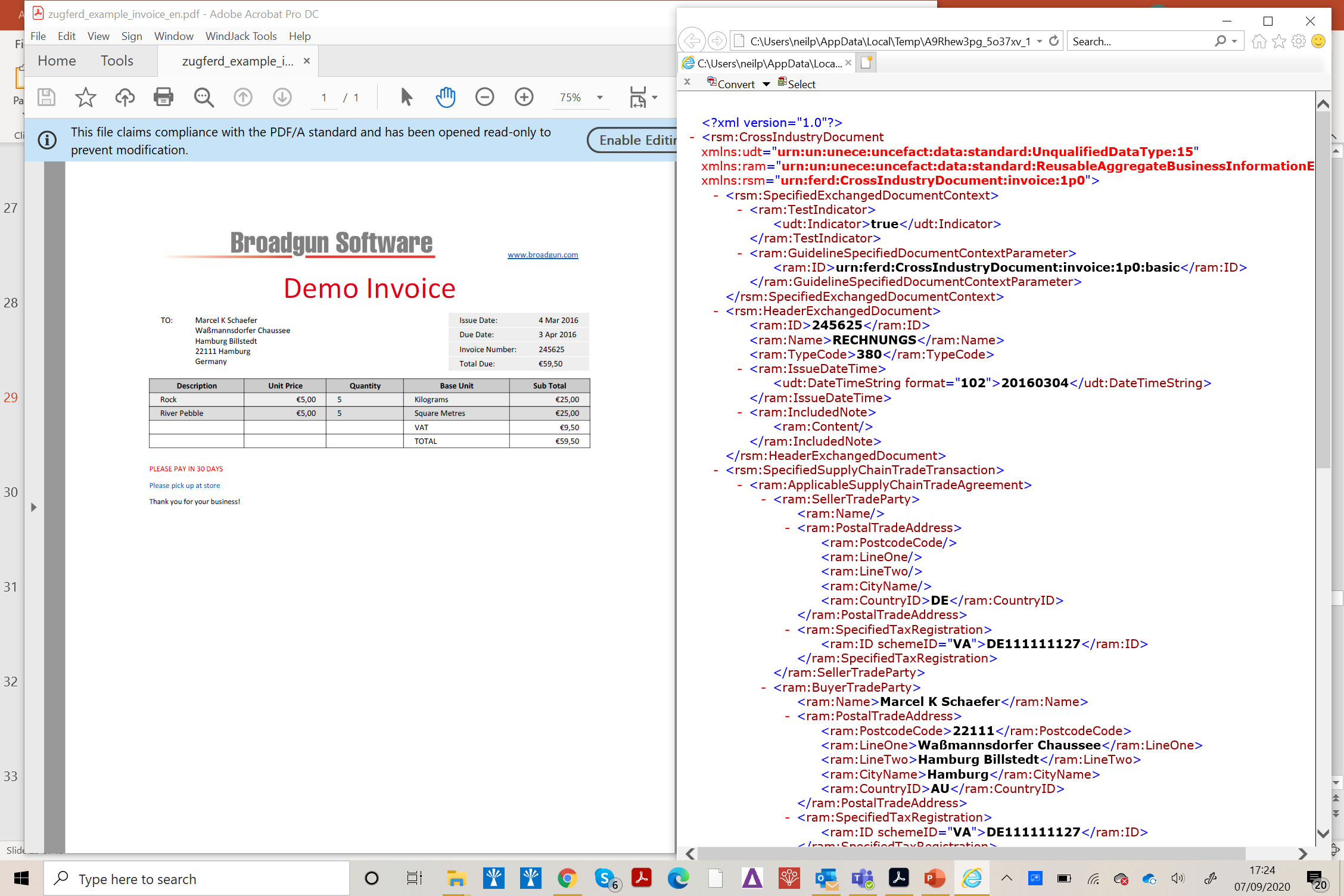 ZUGFerd


PDF/A-3
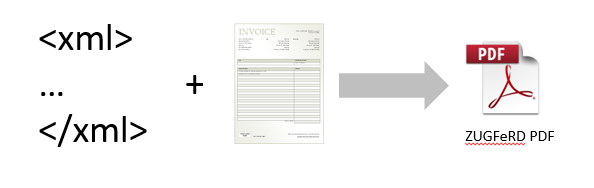 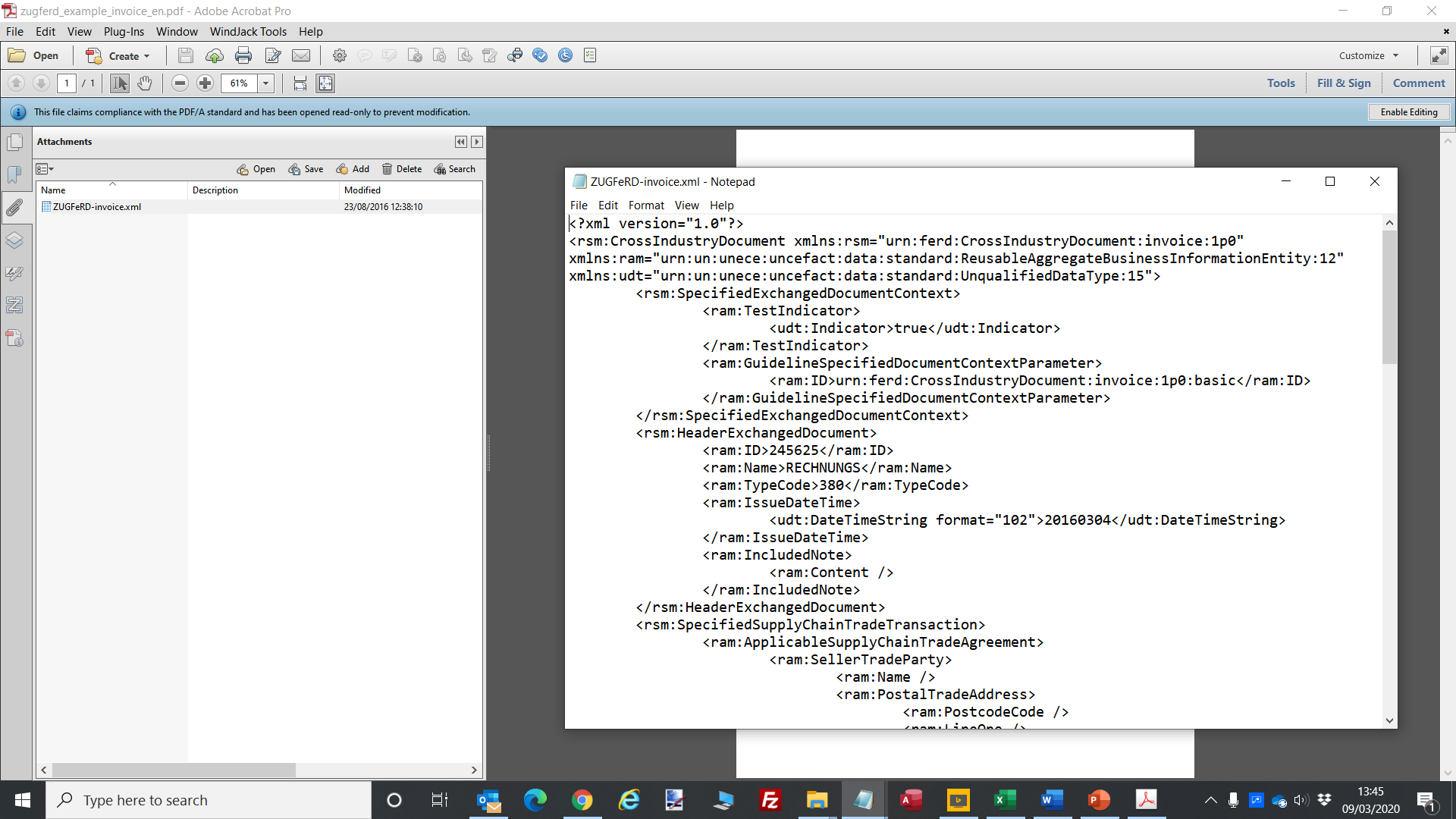 29
Copyright © 2020, PDF Association
Future for PDF in RPA
PDF is a natural part of the RPA pipeline
Aim for reliable “Machine Readable” PDF
Use extraction technologies today if needed
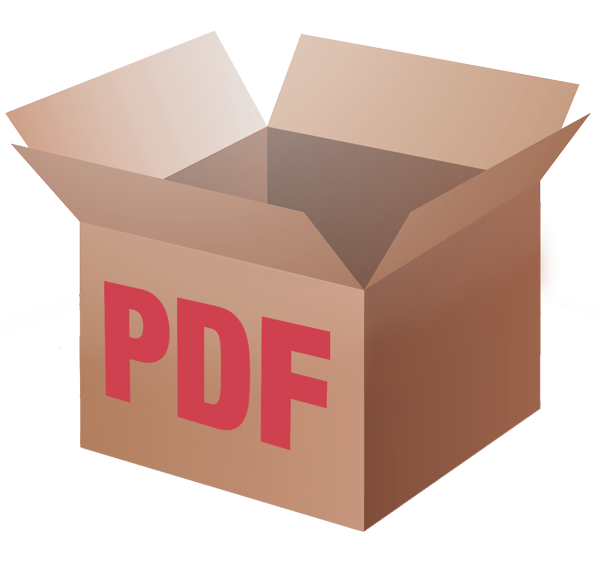 See also 
https://www.pdfa.org/pdfcontainer-a-proposal/
30
Copyright © 2020, PDF Association
Session Summary
Robotic Process Automation (RPA) 
Uses software robots to mimic human actions and automate everyday tasks.  

This session covered
The place that PDF plays in RPA
How RPA fits in the wider spectrum of automation.    
Typical use cases and demos
PDF-centric issues that need to be considered for successful implementations.
31
Copyright © 2020, PDF Association
Aquaforest
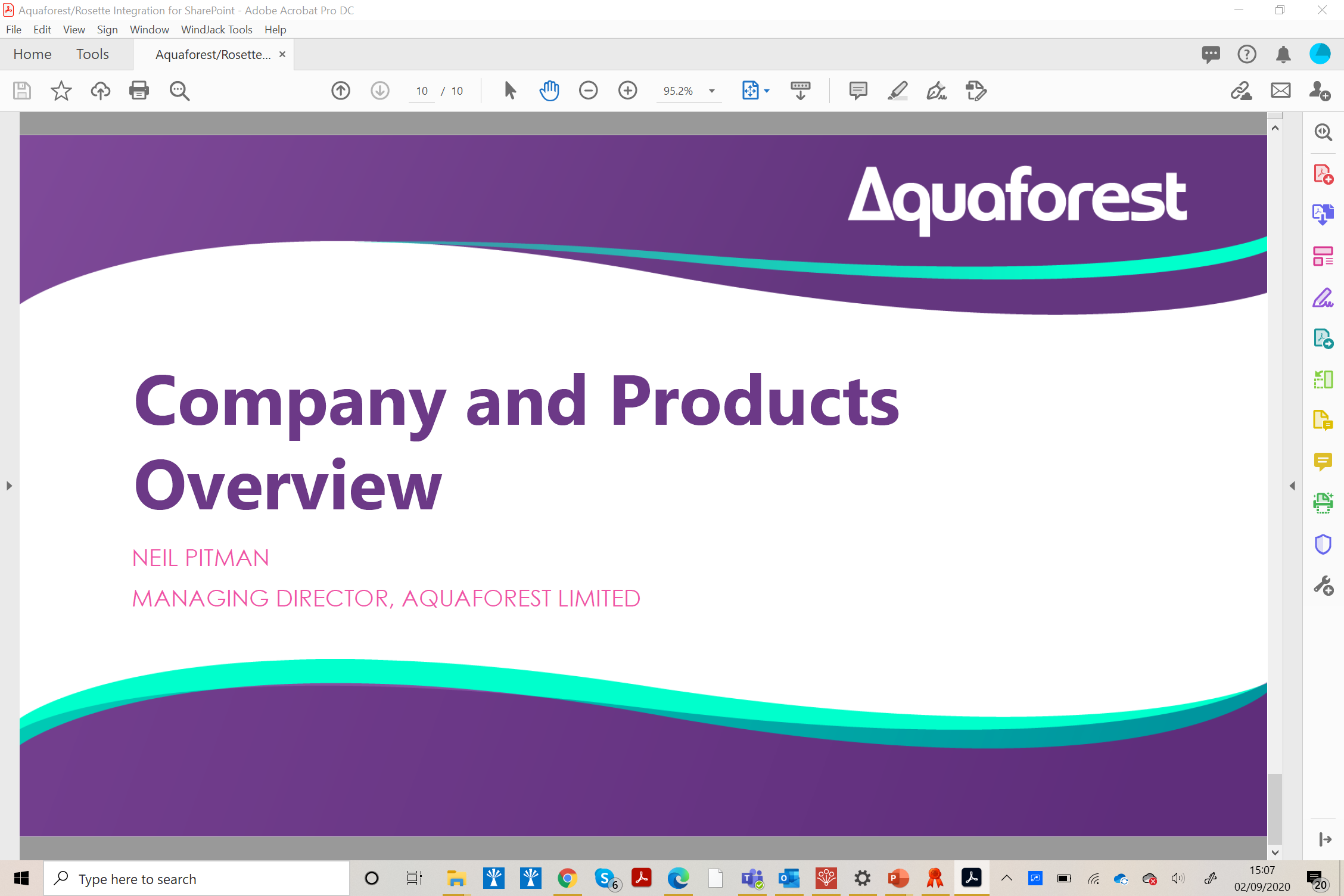 32
Copyright © 2020, PDF Association
Aquaforest
2,000 customers 50 countries
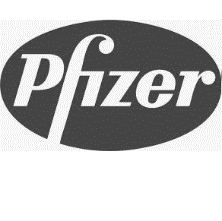 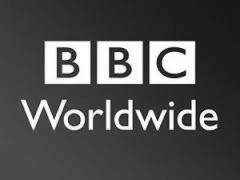 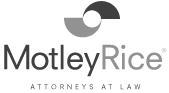 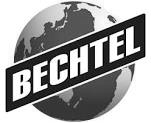 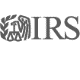 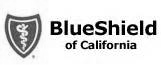 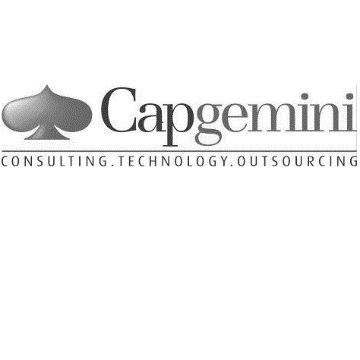 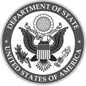 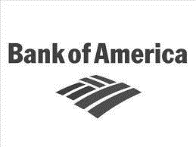 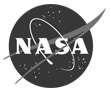 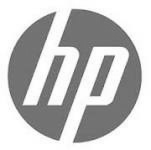 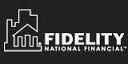 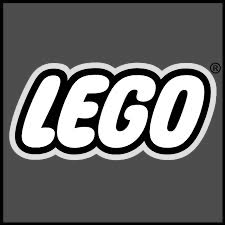 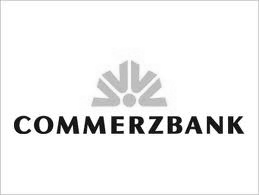 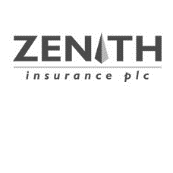 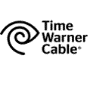 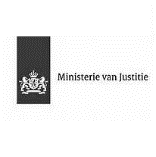 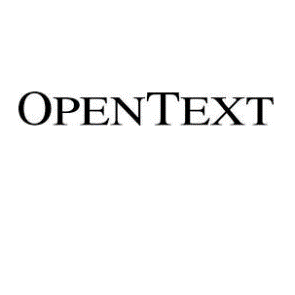 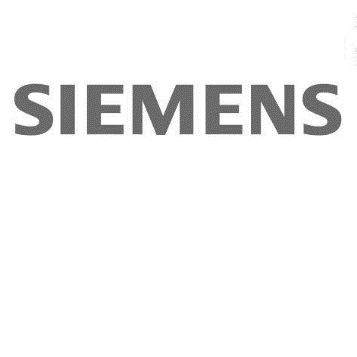 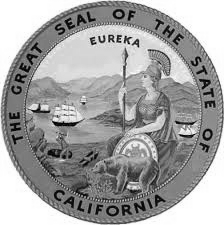 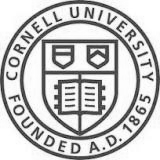 Flagship Products
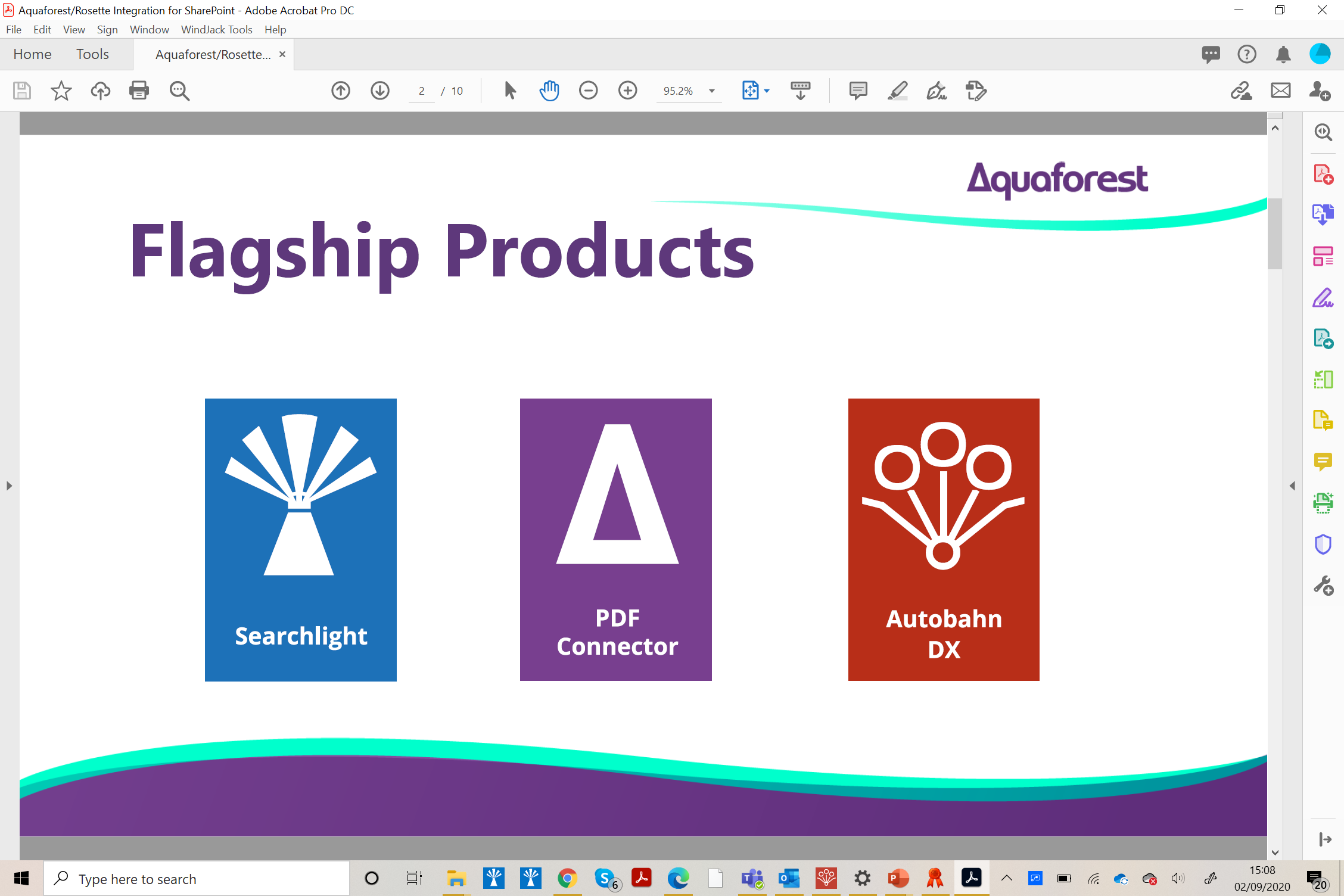 34
Aquaforest PDF Connector
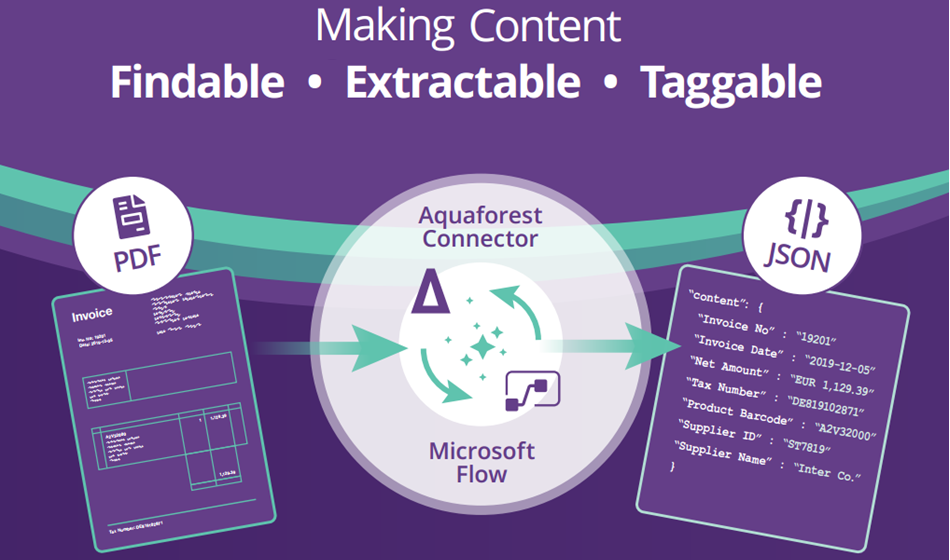 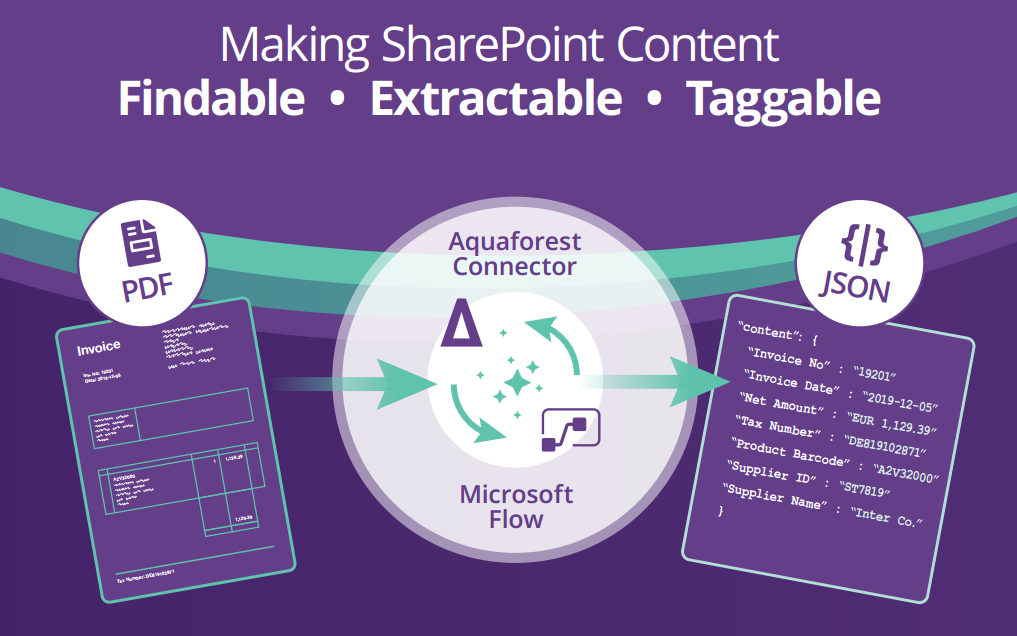 Aquaforest PDF Connector
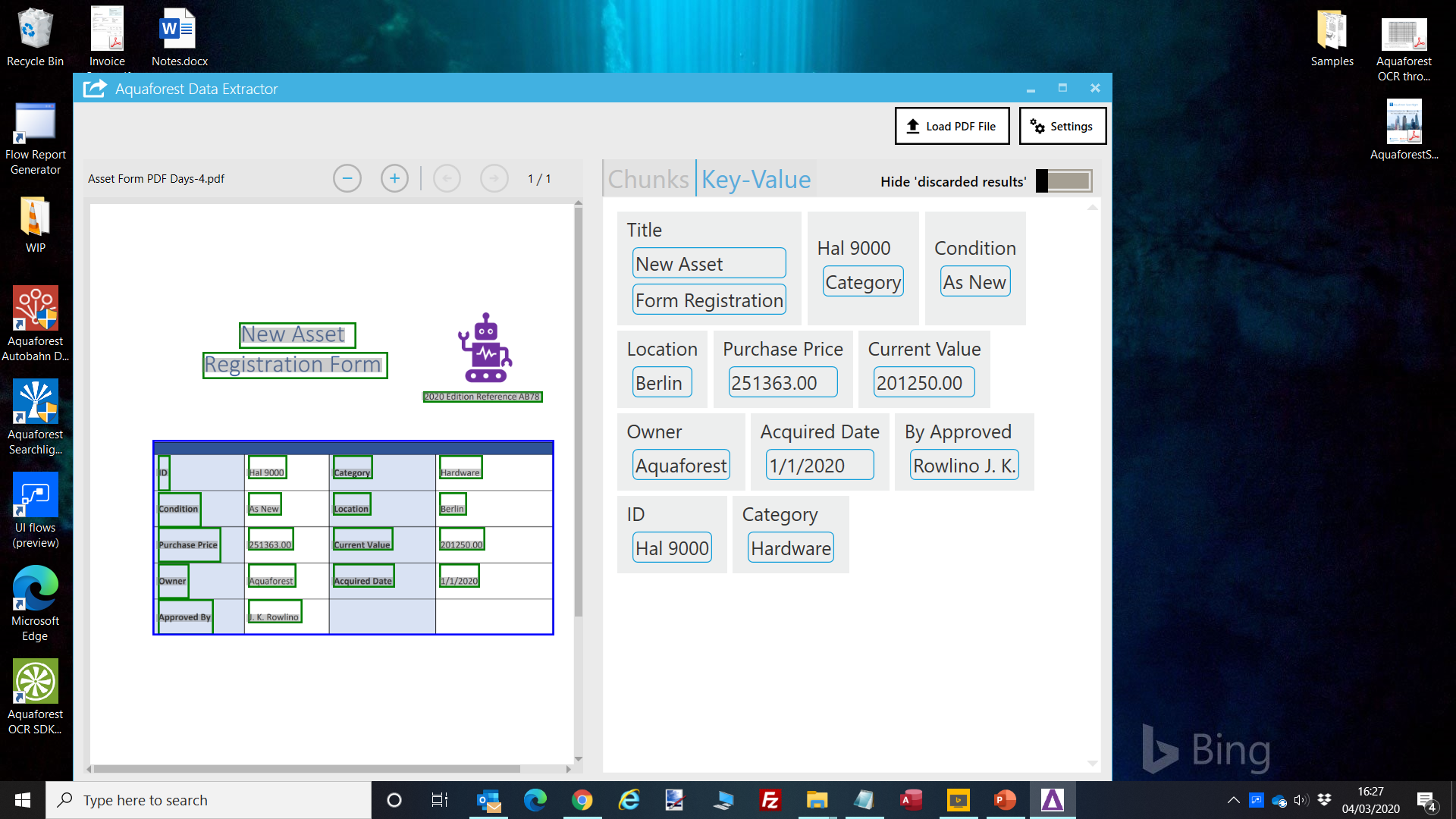 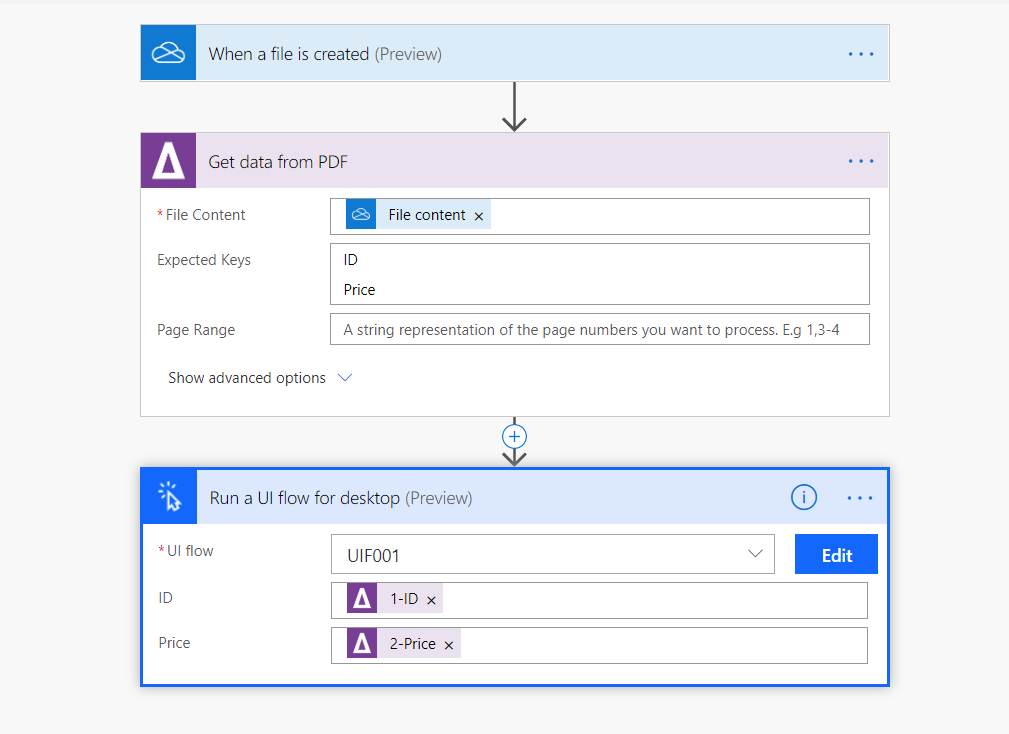 Show PDF***
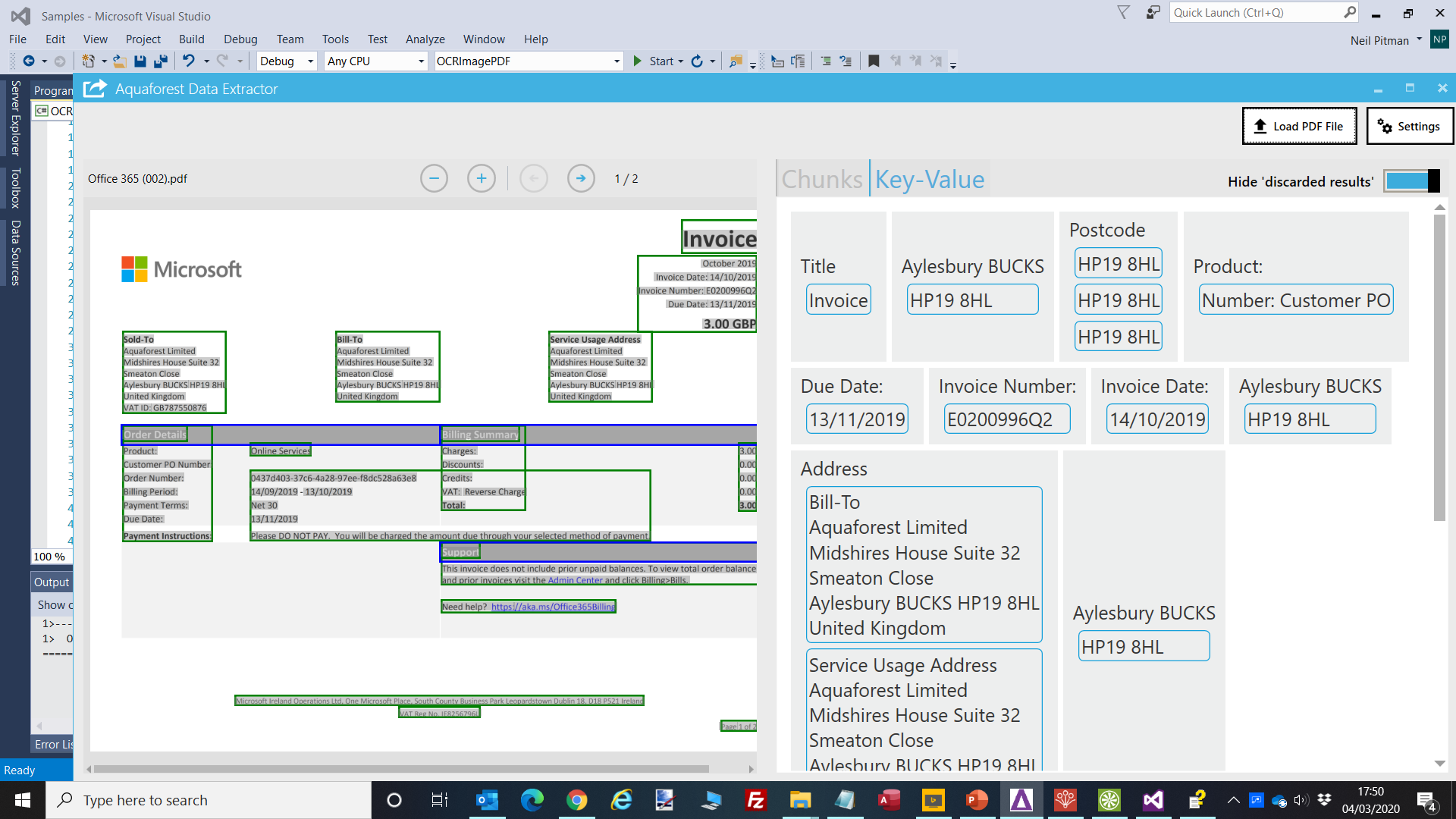 36
Copyright © 2020, PDF Association
Aquaforest Searchlight
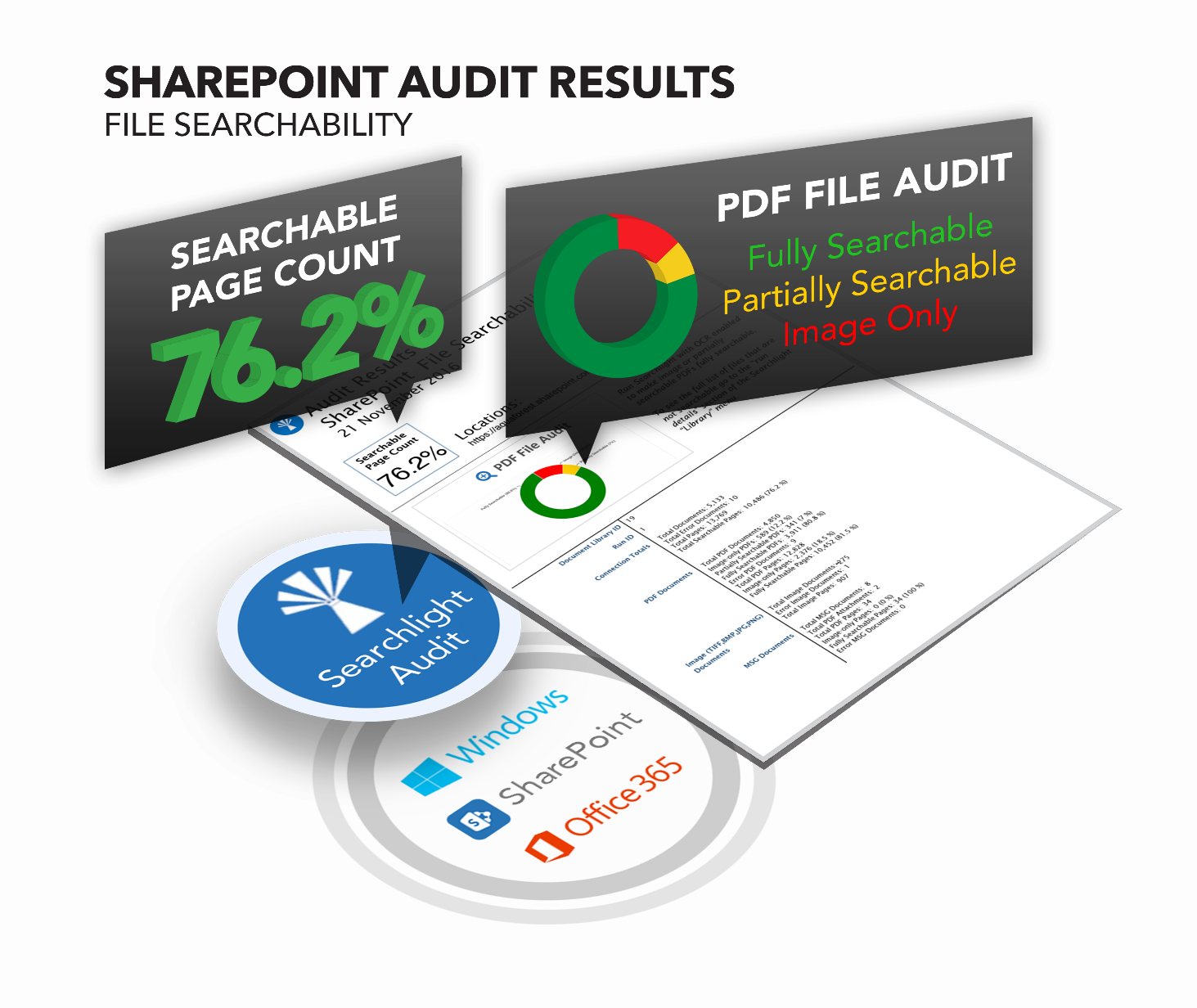 [Speaker Notes: Capture time can be too much overhead…. Can be forgotten

Demand for in-place]
Aquaforest Searchlight
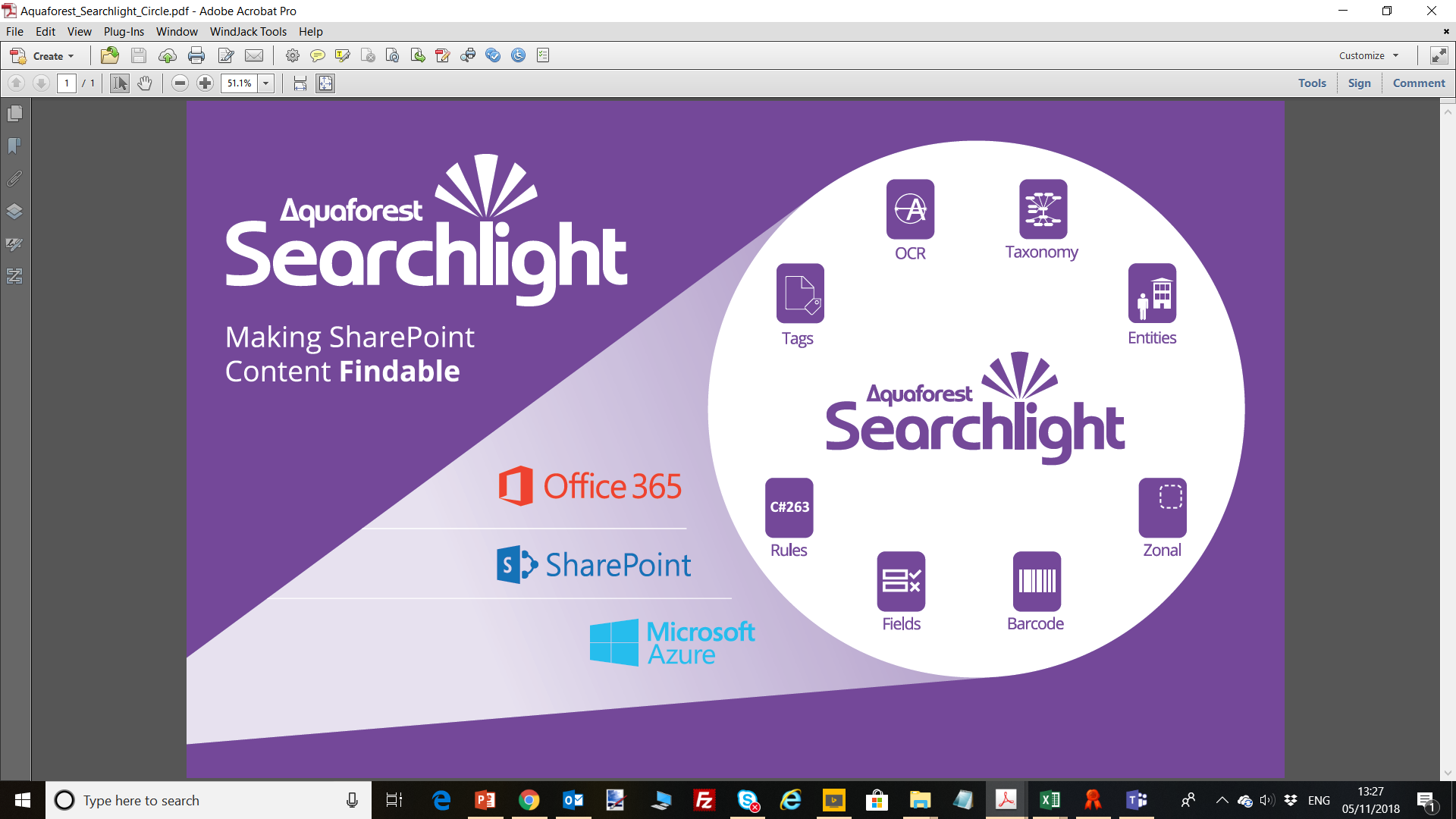 Autobahn DX
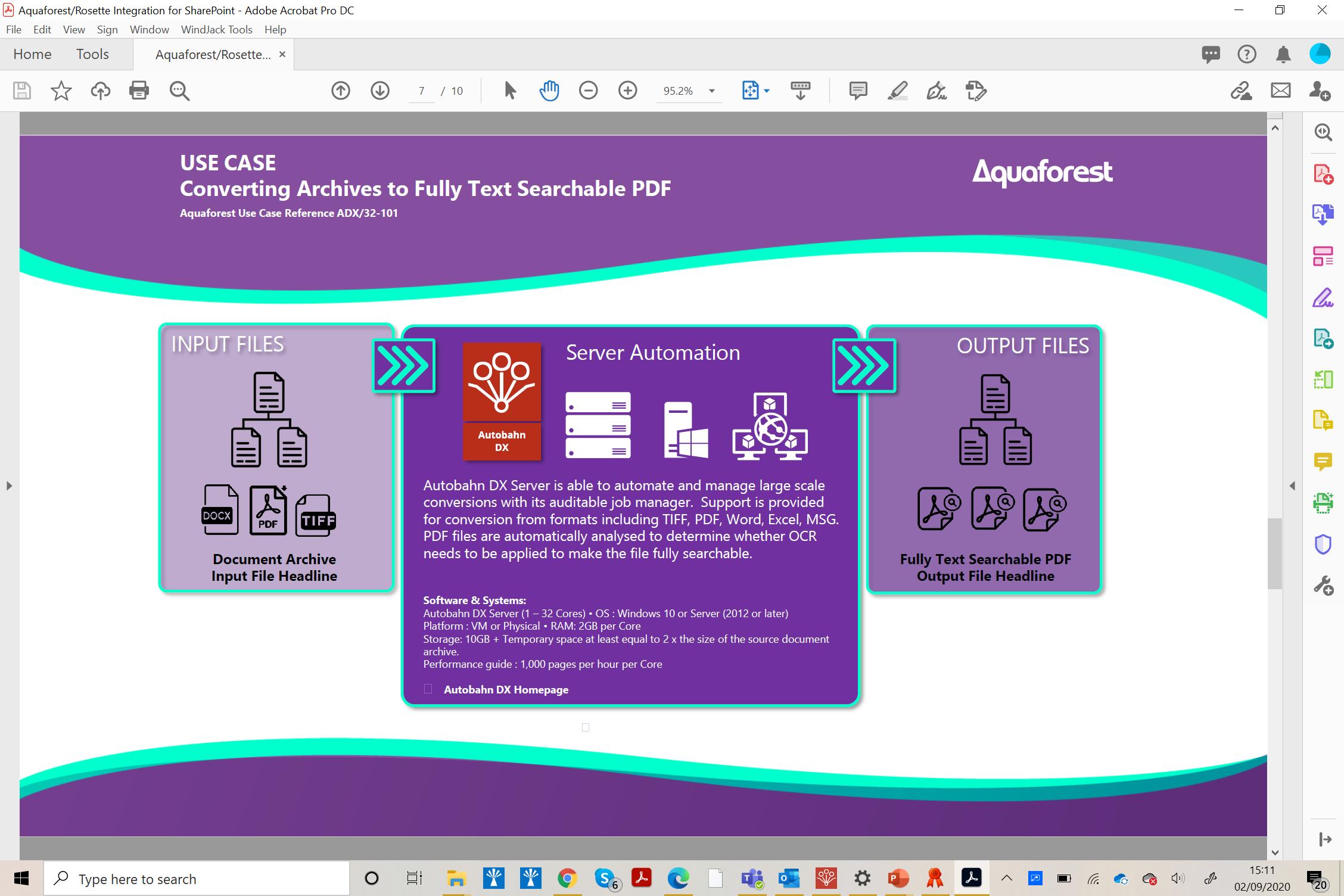 39
Aquaforest
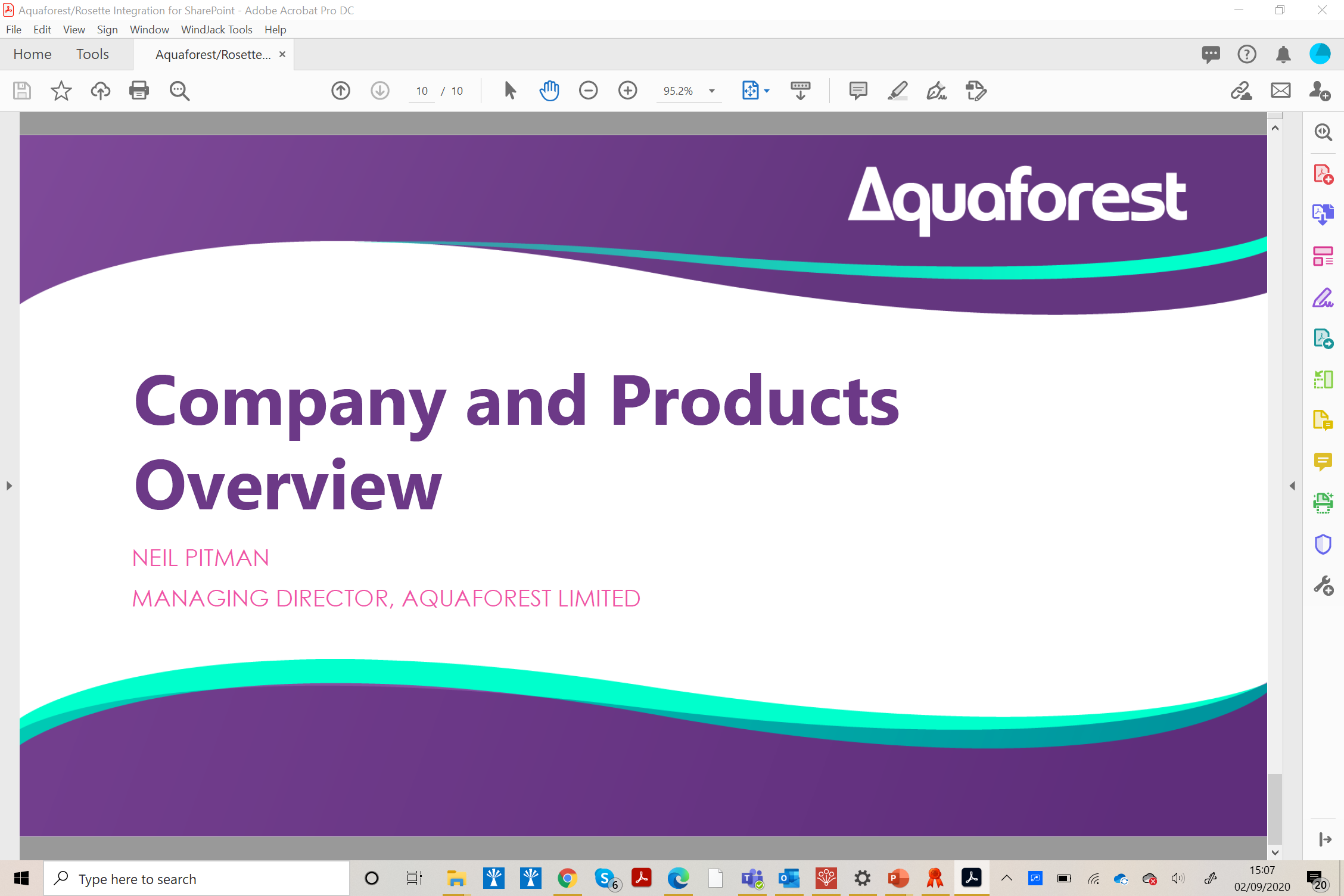 40
Copyright © 2020, PDF Association